NCELP Residential 3Phonics, Vocabulary and Grammar testing: Principles, Design, and Creation
Date updated: 02/03/20
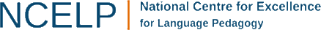 NCELP Phonics Assessments Principles, design, creation
NCELP Residential 3
Robert Woore

Date updated: 02/03/20
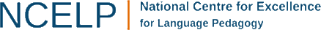 Phonics assessment team effort!
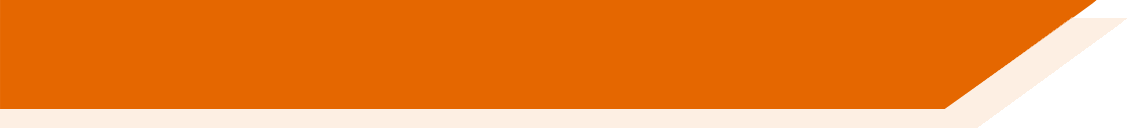 Nick Avery
Rachel Hawkes
Giulia Bovolenta
Robert Woore
Inge Alferink
Natalie Finlayson
Native speakers (checking & audio)
Emma Marsden
All the NCELP team!
Outline
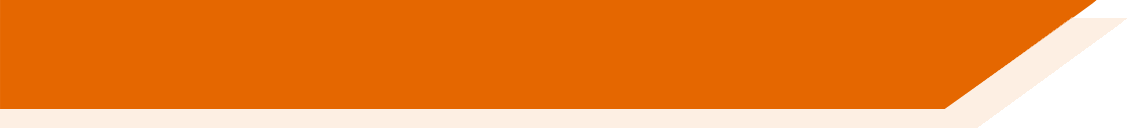 Principles of Phonics assessment 
	1.1 What are we trying to test?
     	1.2 How can we test it, validly and practically? 

2. Question types 
	2.1 Task design
	2.2 Item selection

Scoring
3.1 What do we mean by ‘accurate’ decoding?
3.2 How the scoring works
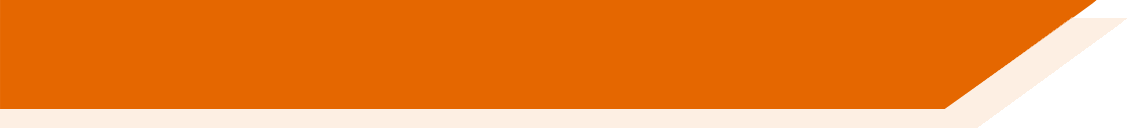 1. Principles of Phonics assessment
Objectives
To test knowledge of Symbol-Sound Correspondences (SSC) covered to date in Y7 (i.e. a syllabus-based achievement test)
Why are we testing this?
SSC knowledge is used 
when reading aloud (including ‘inner voice’) – linked to reading comprehension, vocabulary acquisition (inter alia)
when listening (segmentation) and writing (spelling)
Testing is bidirectional: both sound  print  and  print  sound
       transcription   	       reading aloud
proceduralisation
Skill acquisition theory
automatisation
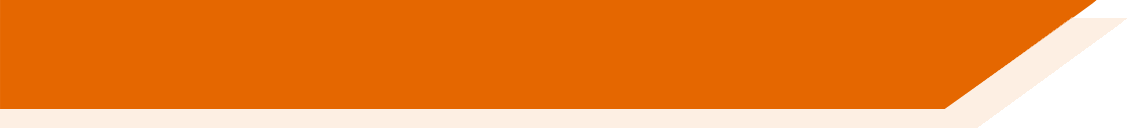 Declarative knowledge
Procedural knowledge
Automatised knowledge
Practice requires less awareness
Less error, faster, less variability in speed. 
Declarative knowledge may be lost.
Practice with control, with awareness.
Errors happen, speed is variable.
Ultimate goal!
Fluent, accurate decoding
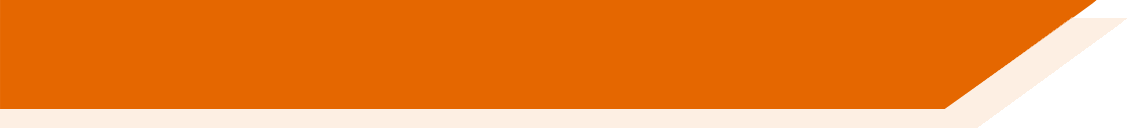 Accuracy and fluency
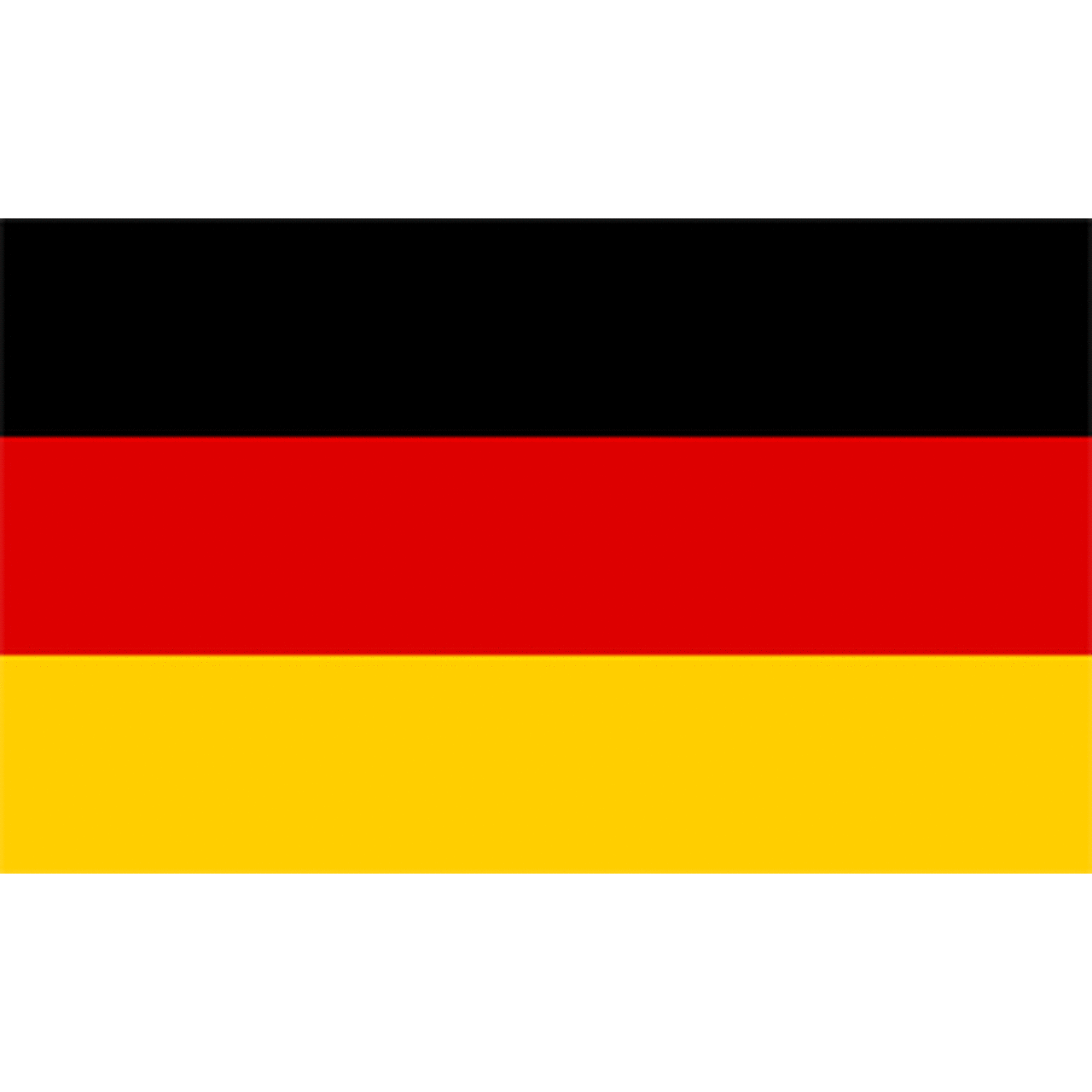 / v ɑː ɡ ə n /
< Wagen >
Fluency and accuracy – both are important in L2 learning
Accuracy: allows correct spoken and written forms of words to be learnt and used effectively in communication
Fluency: reduces burden on working memory, thus allowing other ‘higher-level’ processes to be carried out more easily (e.g. inferencing when reading; conceptualizing ideas and formulating language when writing).
BUT fluency presupposes accuracy.  There is no point automatizing incorrect knowledge!
 Primacy of accuracy at this stage
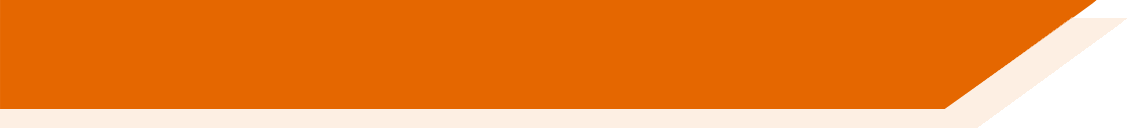 Accuracy and fluency
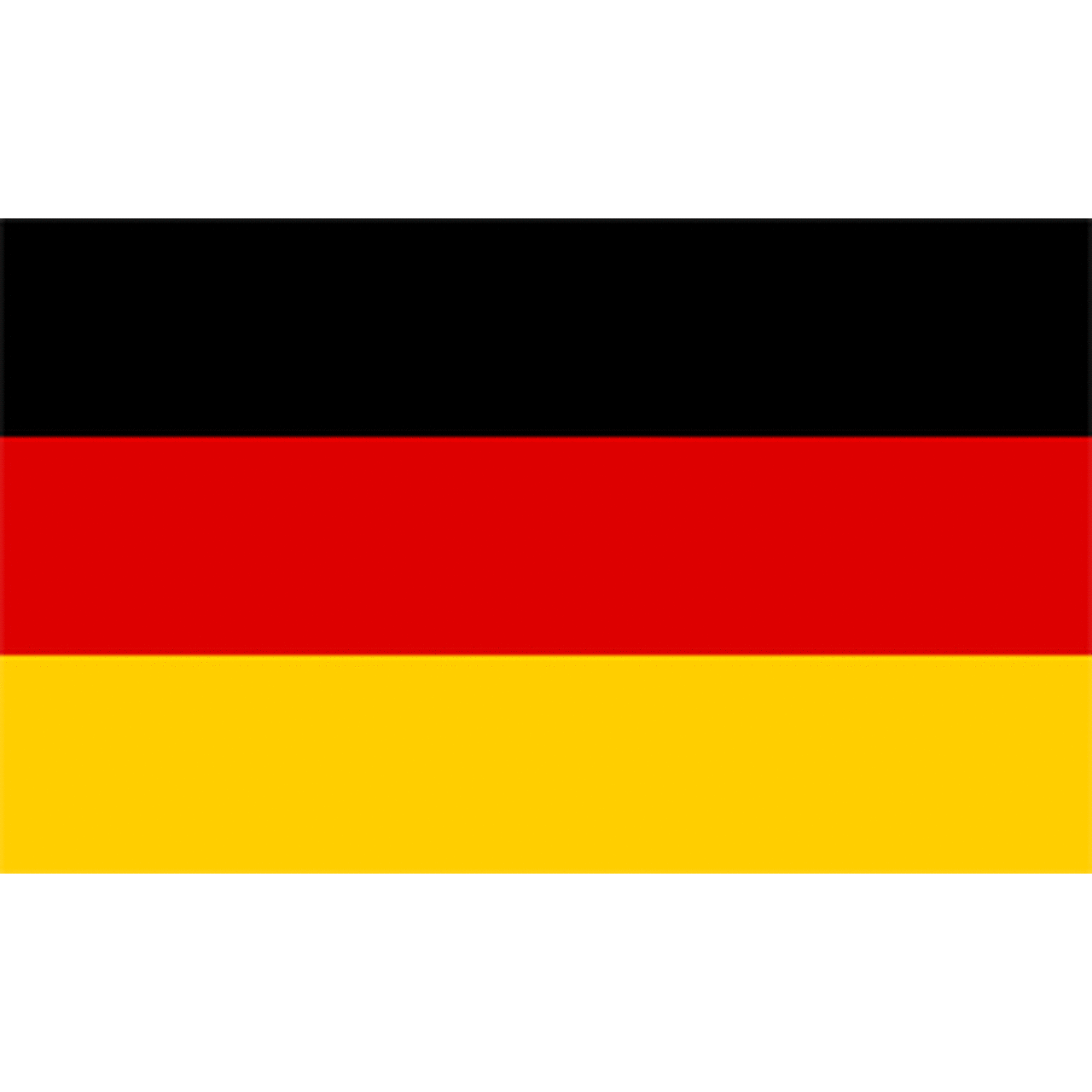 <w>  / v /
<a>  / ɑ ː /
/ v ɑː ɡ ə n /
L1 ‘interference’ and its impact on fluency / accuracy:
/ w a ɡ ə n /
< Wagen >
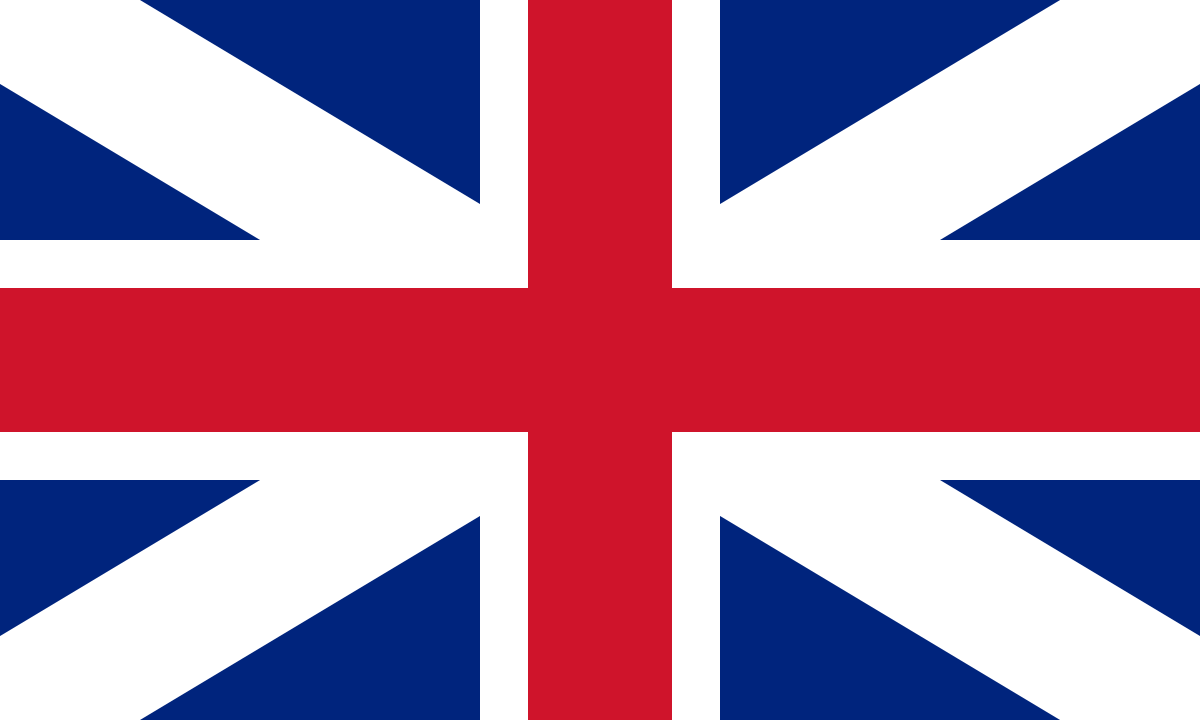 More accurate L2 decoding associated with longer response times: Erler, 2003 (Year 7 learners of French in the UK); Li, 2019 (Chinese university students learning English) 
Speeded tests may make pupils more likely to fall back on L1 knowledge  
Main target of our phonics testing in Year 7 = accuracy
Ideally, untimed (‘unspeeded’) tests.  But practical constraints  time limit
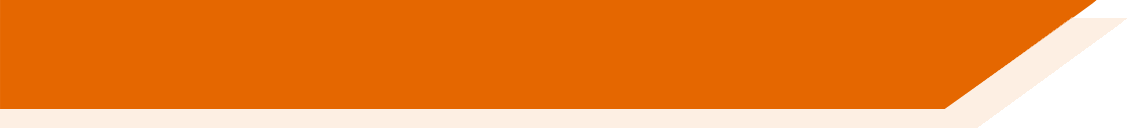 a. Print to sound
A number of different formats have been used to measure print-to-sound decoding
Rhyme judgment task (Erler & Macaro, 2012); Sound-Alike Task (SALT) (Woore et al., 2018 – but French only)
We believe the most valid method of assessing this is a ‘reading aloud task’ (RAT) (Woore 2006)
Cf. Year 1 ‘Phonics Screening Check’ (DfE)
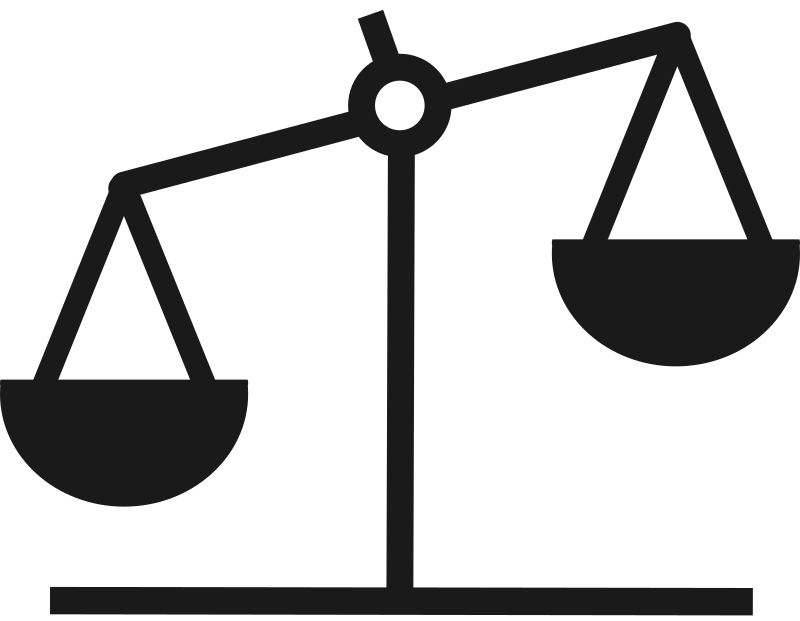 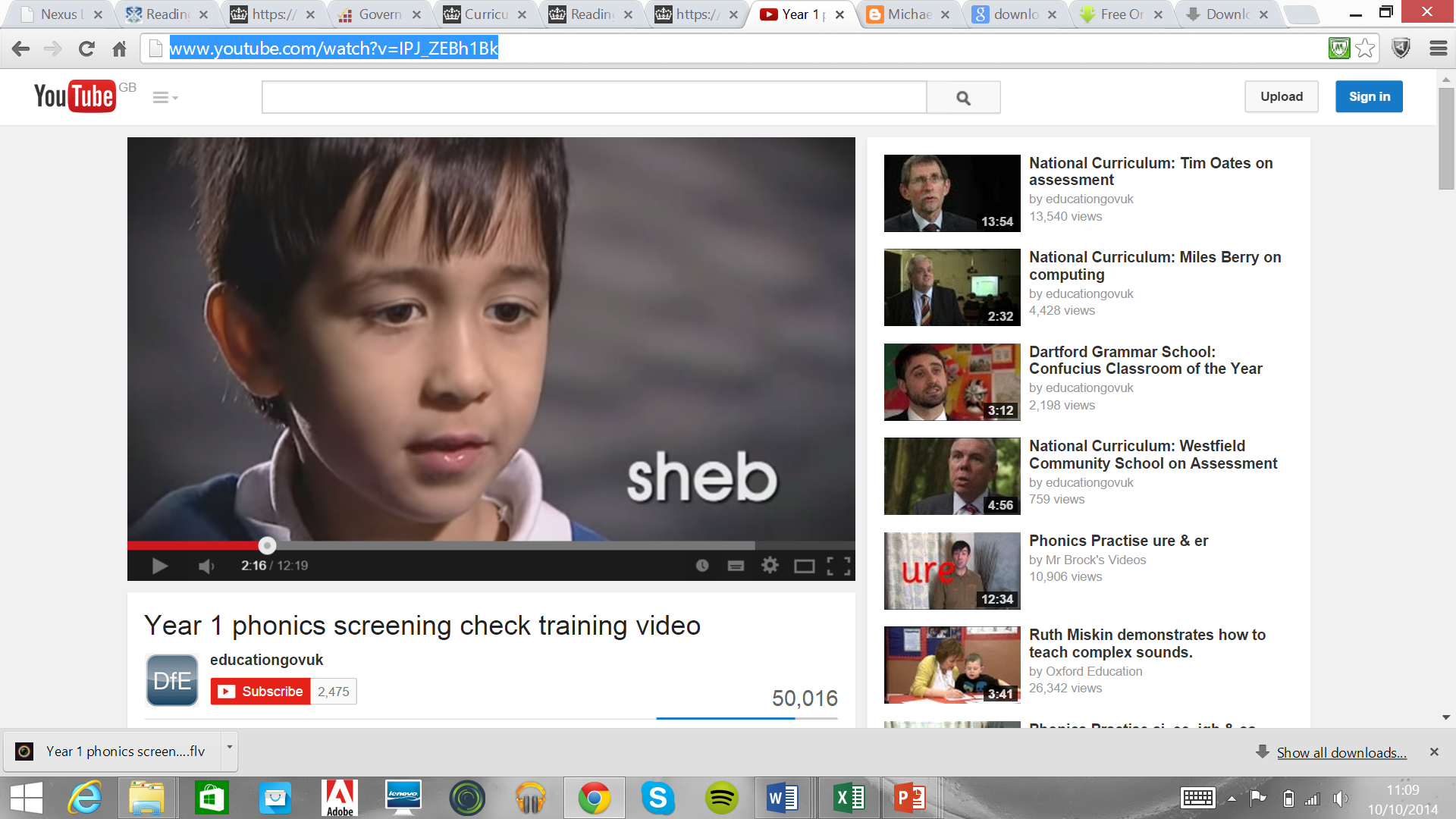 But – trade-off between validity and ease of administration and scoring!
Screenshot from Phonics Screening Check training video, DfE. www.youtube.com/watch?v=IPJ_ZEBh1Bk
Scales image: by scott_kirkwood, openclipart.org.
Standards and Testing Agency, 2018: 2018 key stage 1 phonics screening check: pupils’ materials
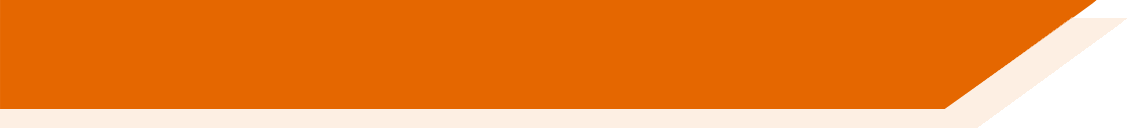 a. Print to sound
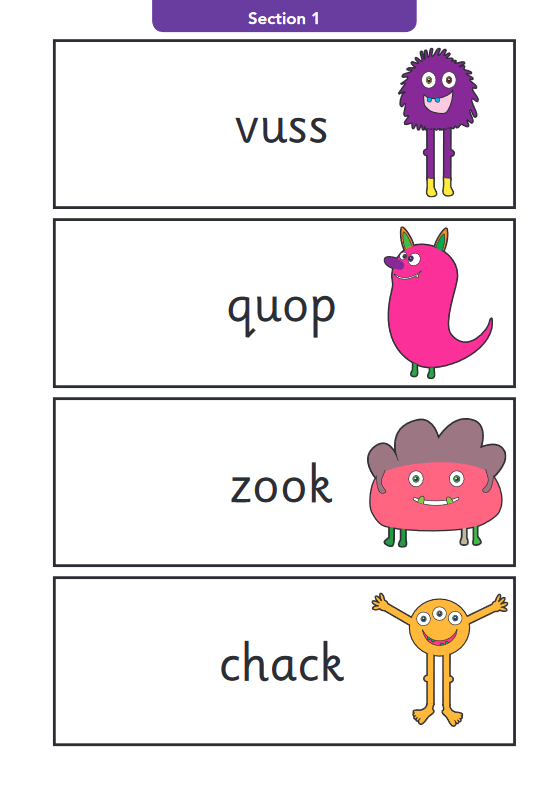 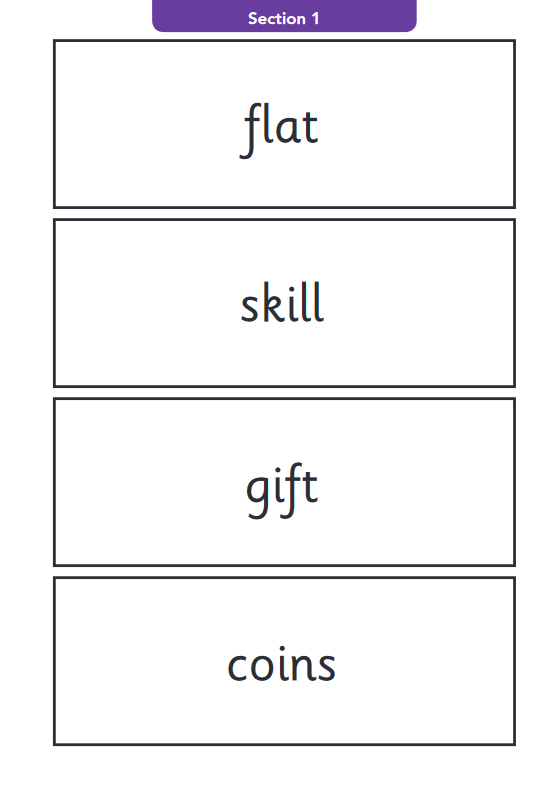 Year 1 ‘Phonics Screening Check’ (DfE):
Real words and pseudowords 
What’s the difference?  Why include pseudowords?
Pseudowords: 
By definition, unknown to the learners 
Learners cannot draw on existing knowledge of the words’ pronunciations 
  A ‘pure’ measure of their knowledge of symbol-sound correspondences
Unfamiliar real words 
Low frequency
Not in SoW to date
However, we considered pseudowords problematic:
Ethically / pedagogically 
In terms of validity (Papagno, Valentine & Baddeley, 1991)
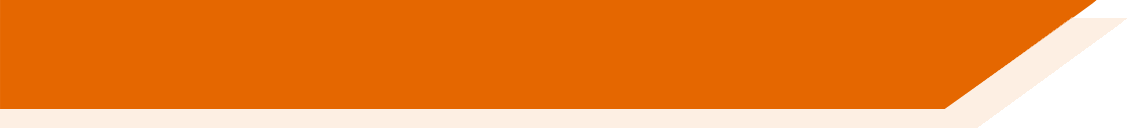 a. Print to sound
Familiar versus unfamiliar words
Woore (2018) – compared Y10 MFL pupils’ pronunciation of familiar / unfamiliar French words 
For each participant, a set of orthographically matched word pairs was created.  On average, 14 words pairs per participant.  
Each pair consisted of 1 word they knew and 1 word they didn’t know (as shown by a vocab test), sharing the same spelling body 
Unit of analysis = spelling body (phonological rime)
…thus controlling for word-level variables
pain
grain
trois
chois
a. Print to sound
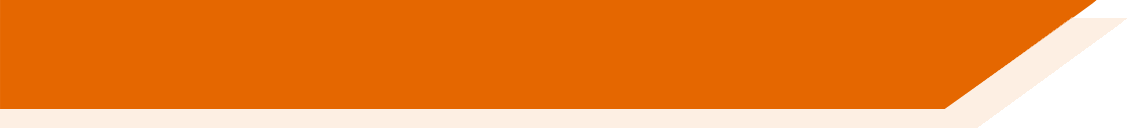 p < .001, d = 0.33
<grain> - /ɡɹɛɪn/
<pain> - /pæ̃/
<fat> - /fat/
<chat> - /ʃa/
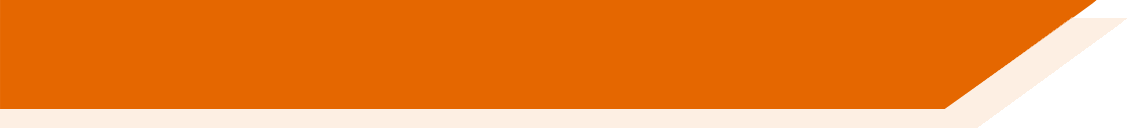 a. Print to sound
Summary so far
Reading Aloud Test 
Administered individually 
Unfamiliar words to test SSC knowledge (to stop them using existing knowledge of whole word pronunciations)
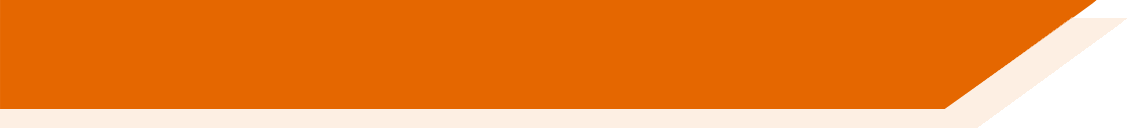 b. Sound to print
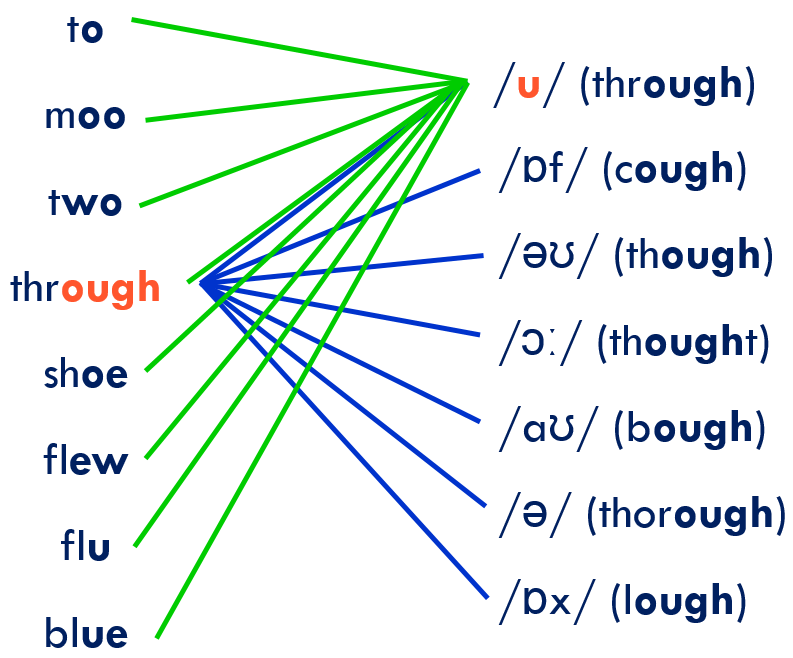 Transcription task – can they write what they hear?
However… languages vary in “orthographic depth”:
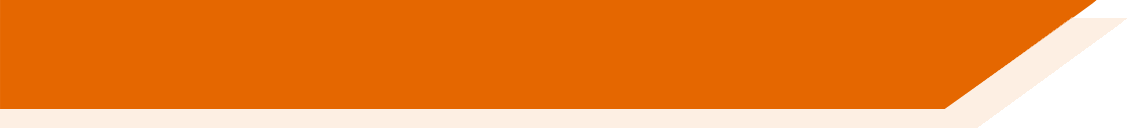 a. Print to sound
So, in French particularly  multiple possible spellings for a given sound
For unfamiliar words: proliferation of ‘correct’ answers
ver, vers, verre, verres, vert, verts, vair
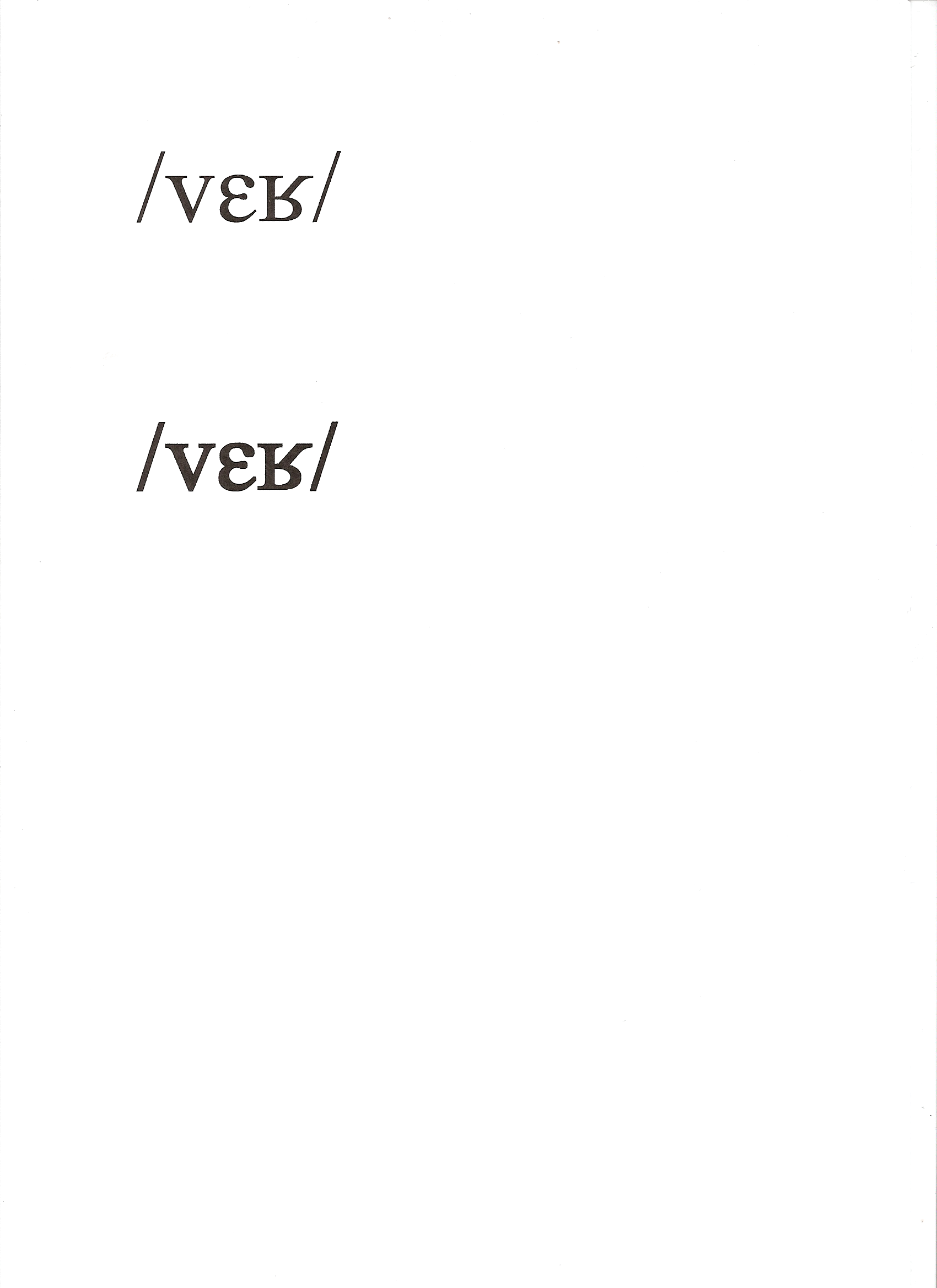 * vaire, * vaires, * verd, * verds, * vère, * vères, * vaîre, * vaîres …
So, we tweaked the response format to constrain possible responses
Blanks for individual letters.  
E.g. “ v _ _ ”
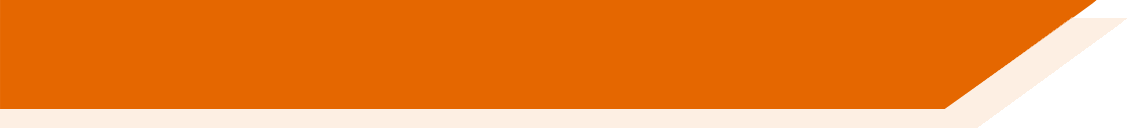 2. Item selection
For each language:
We listed all the target SSC covered in the SoW
For each SSC, we identified 3 low-frequency words (>5000 frequency ranking for French and Spanish, >4037 for German) and ensured not covered in SoW
Therefore, pupils very unlikely to know them!
Where possible, we controlled for orthographic and phonological length – i.e. short monosyllabic words (French and German) or mostly 2 syllables (Spanish)
We tried to avoid words that look like English words (interlingual homographs), taboo words, etc.!
SSC in French
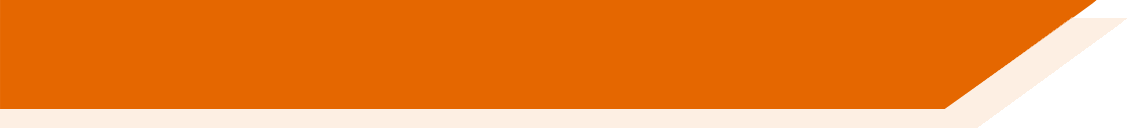 2. Item selection
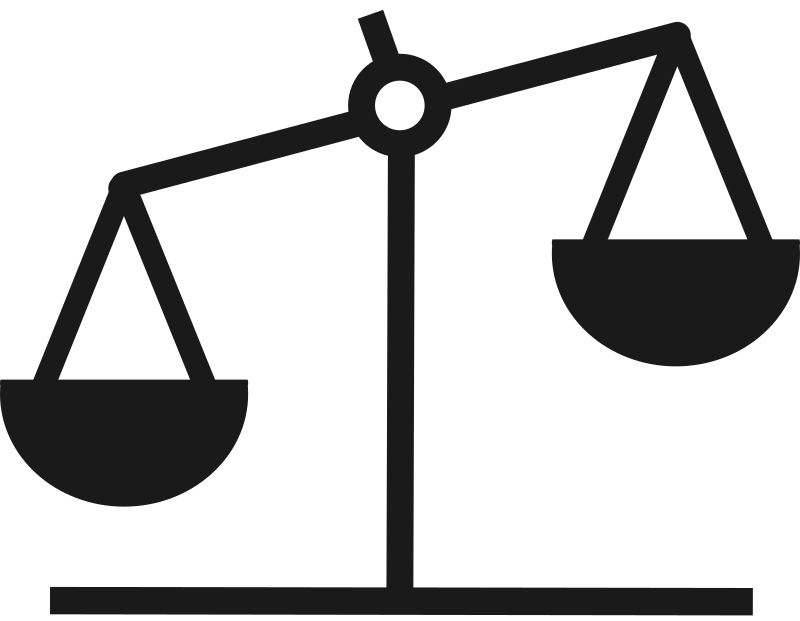 How many items in the test?
Completeness of coverage for individual pupils – diagnostic feedback 
Testing burden and time demands – aim to fit tests within a single lesson!  
We don’t want assessment to soak up too much teaching and learning time!
Scales image: by scott_kirkwood, openclipart.org.
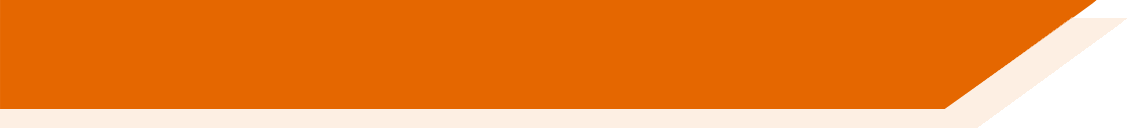 2. Item selection
15 items per pupil
On-line test: random selection of SSC for both the reading aloud and dictation components.  Random selection (1 of three items) for each SSC
Class as a whole should cover all the SSC, but individual pupils do not

Takes less time for individuals to complete
Prevents copying – all individuals have a different selection of items
Diagnostic feedback (to inform teaching) at whole class level

Incomplete diagnostic feedback for individuals
But – these are summative tests.
Diagnostic tests are already available – teacher- / self- / peer-assessment
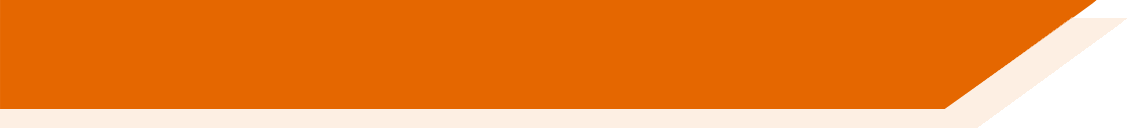 Sample items – reading aloud
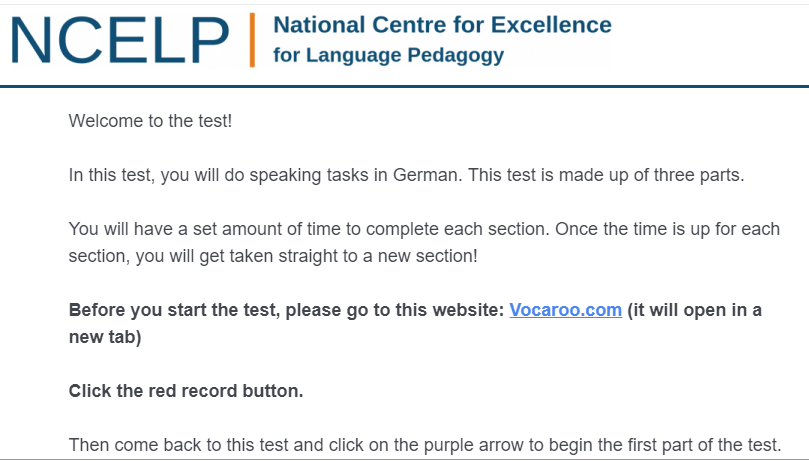 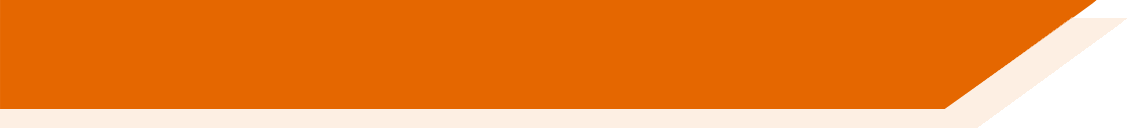 Sample items – reading aloud
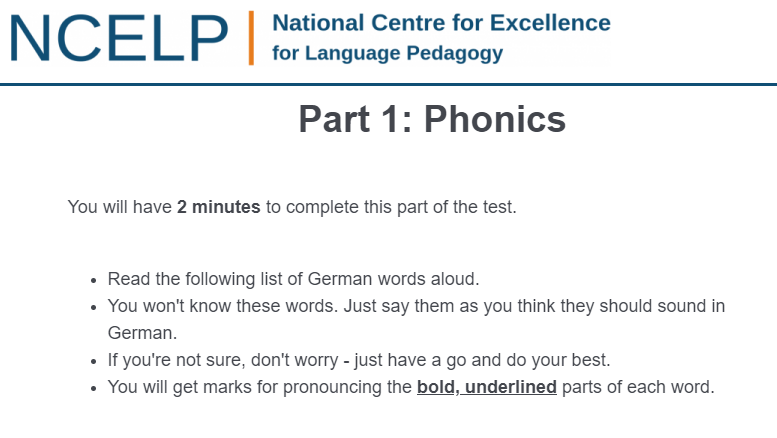  Time limit = compromise!
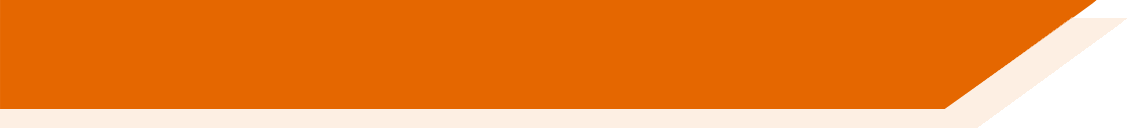 Sample items – reading aloud
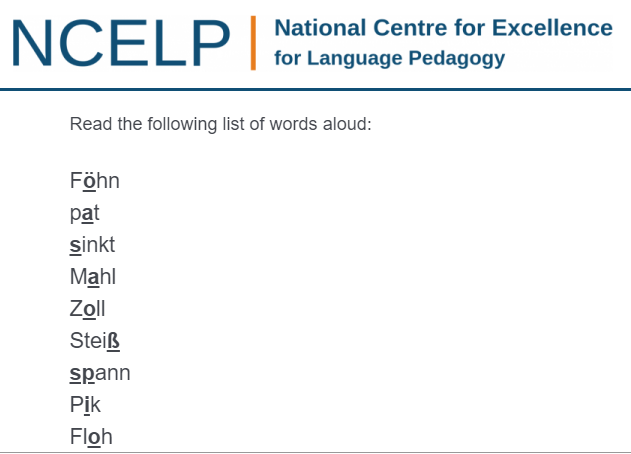 t
15 items to read aloud
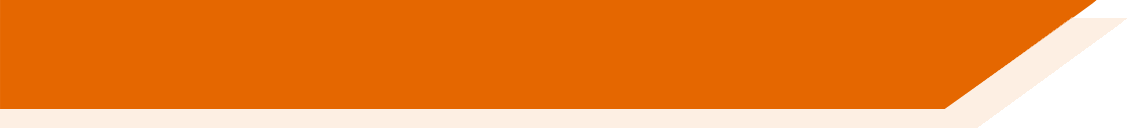 Sample items – dictation
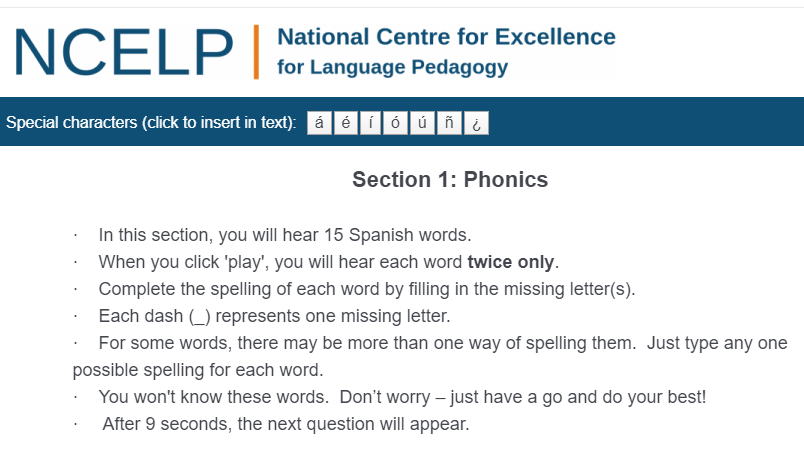  Time limit = compromise!
Number of items?
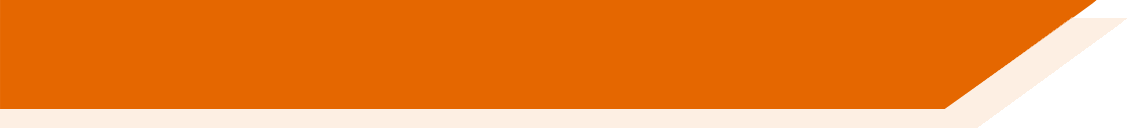 Sample items – dictation
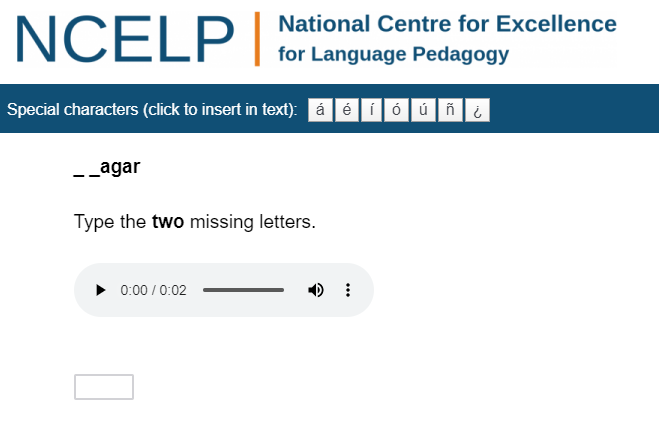 Pen-and-paper tests:
Pre-selection of 15 items
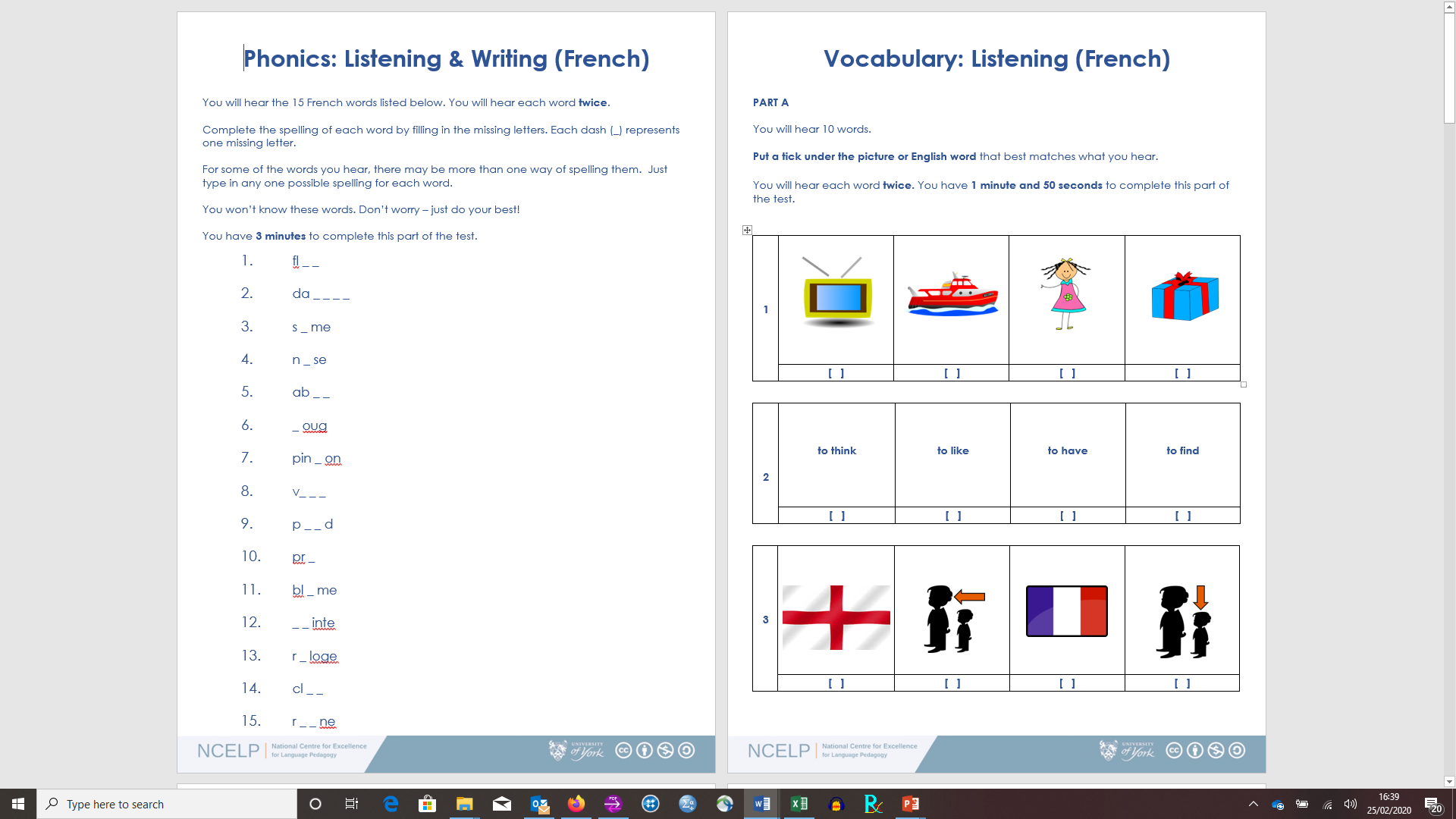 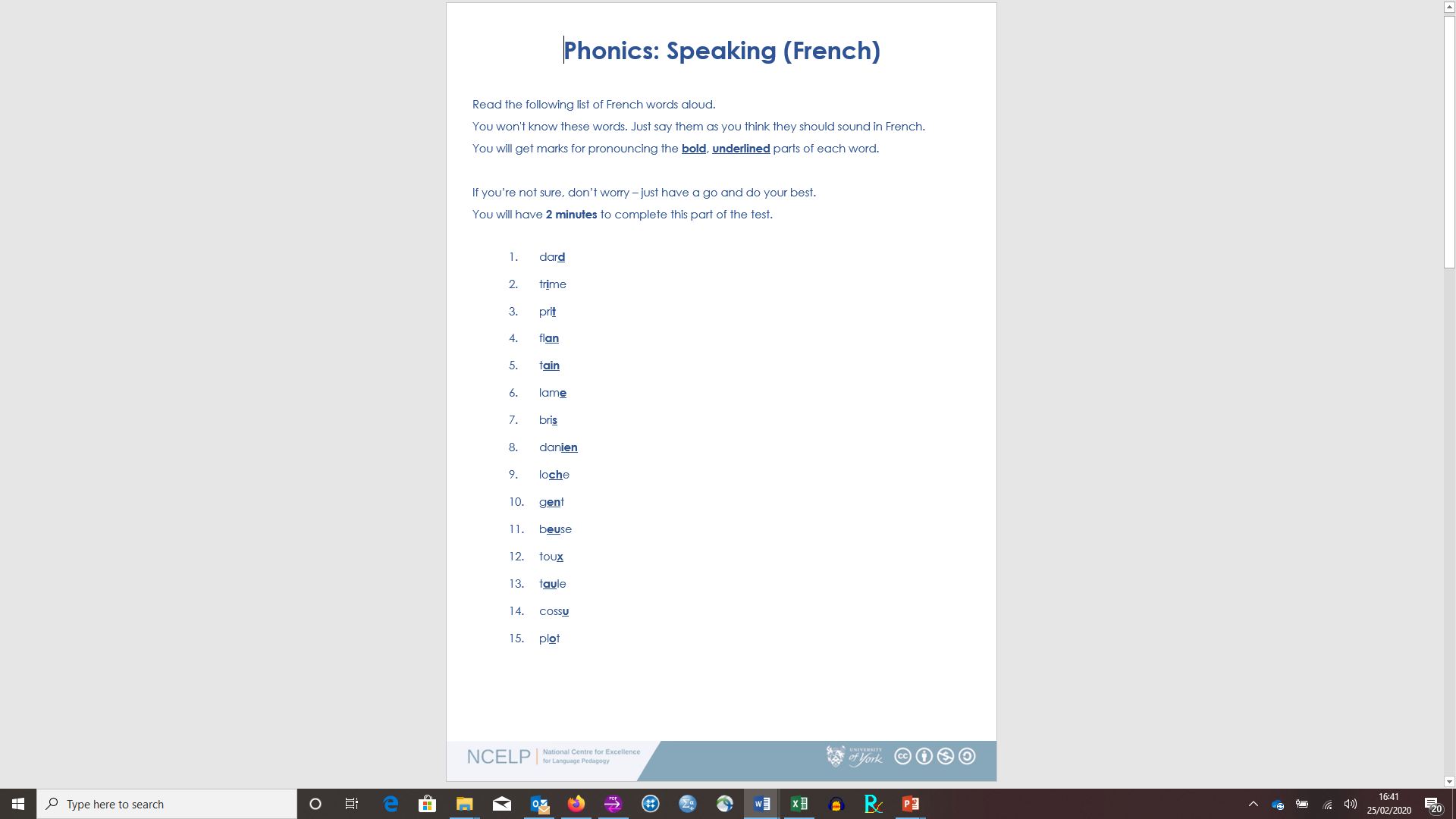 Examples of tests
3. Scoring – reading aloud
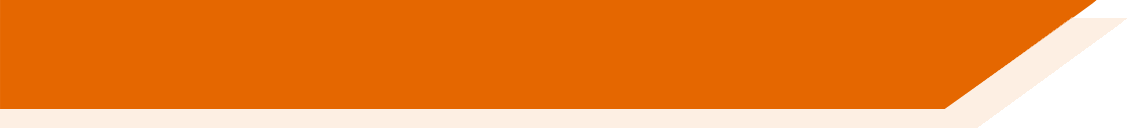 This is our focus for the phonics assessment!
A note on ‘foreign accent’.  Two dimensions to accuracy in reading aloud:
Accuracy of SSC knowledge: how graphemes / symbols are mapped onto L2 phonemes / sounds 
Accuracy of pronunciation of L2 phonemes / sounds.
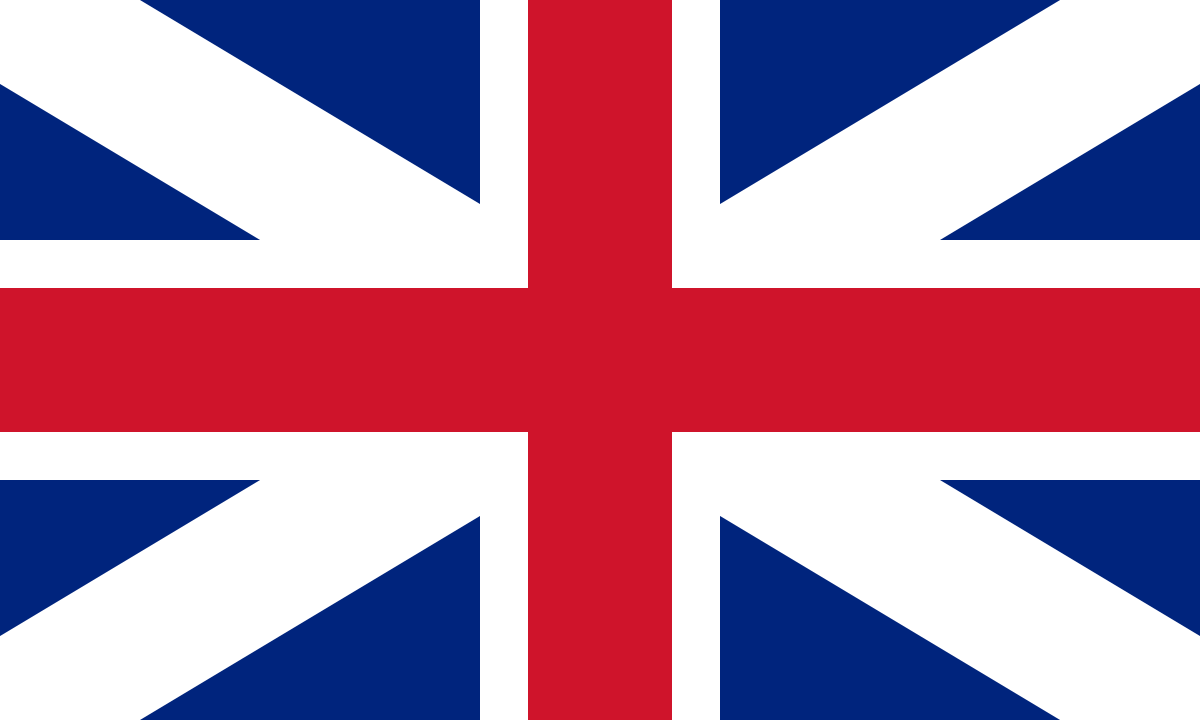 / vjʉ /   / viː əʊ /
<  v e a u  >

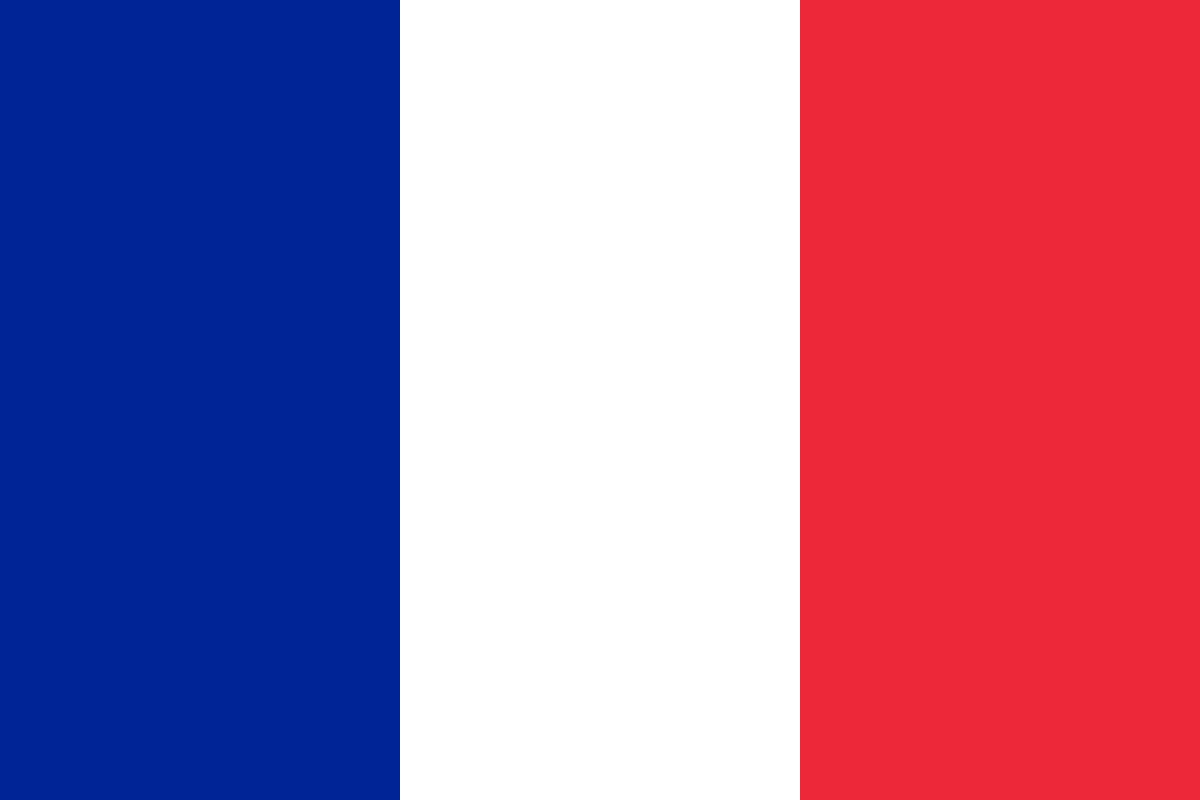 
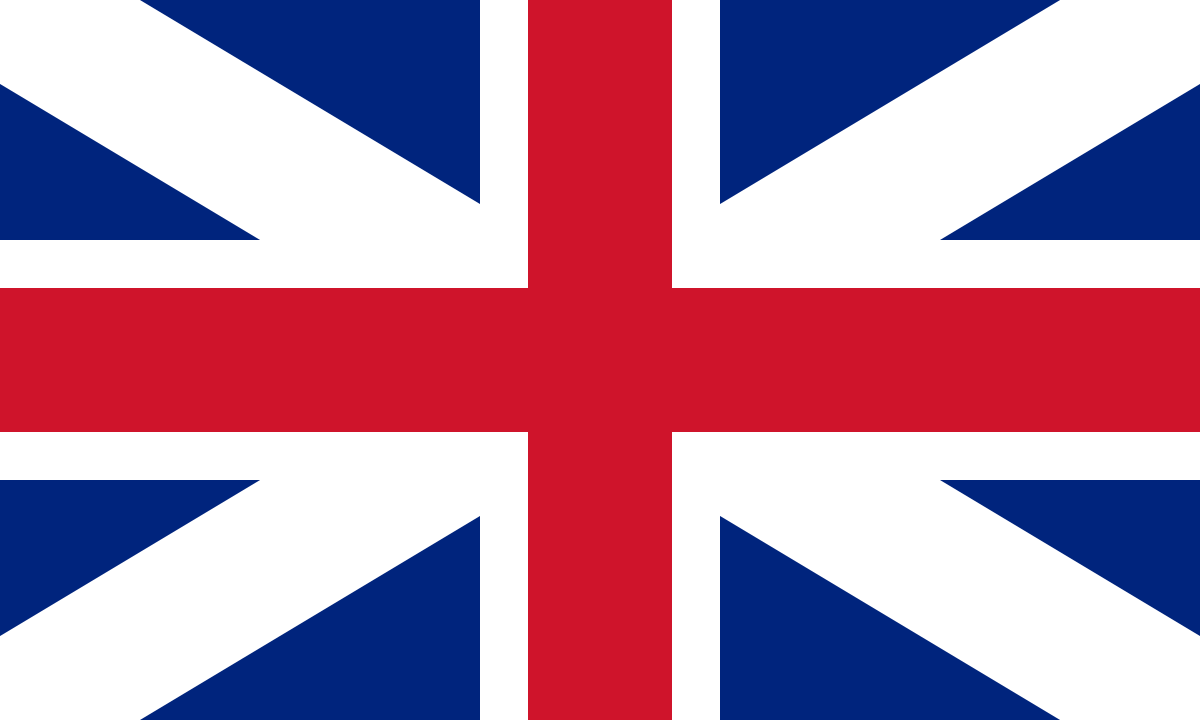 
/  vo  /
/  vəʊ  /
A foreign accent is hard to shift even for the most dedicated learner (even if they want to)
You can be intelligible (and comprehensible) with a foreign accent.  
We are testing SSC knowledge (phonics) rather than native-like pronunciation (phonetics).
3. Scoring – reading aloud
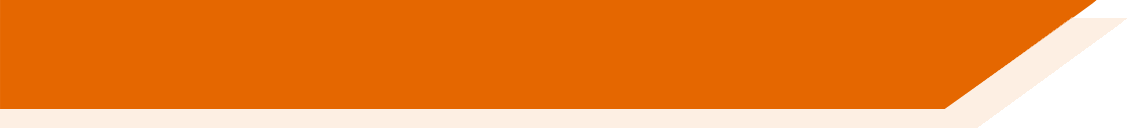 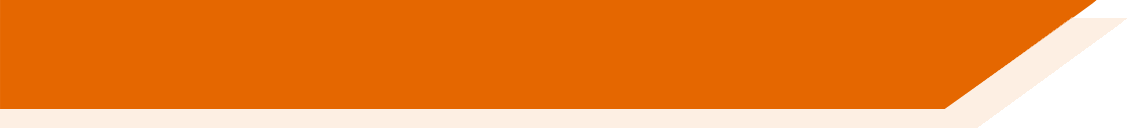 3. Scoring
Dictation task – automatically scored by the software platform 
Reading aloud task – marked individually by teachers (?)
Workload implications – need to make individual decisions about this.  
One option would be to sit with individuals as they complete the speaking part of the test, and mark it in ‘real time’ as they go along.
SOW-based vocabulary testing for NCELP Y7
Principles, design, creation
NCELP Residential 3
Natalie Finlayson / Emma Marsden

Date updated: 02/03/20
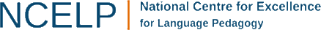 Outline
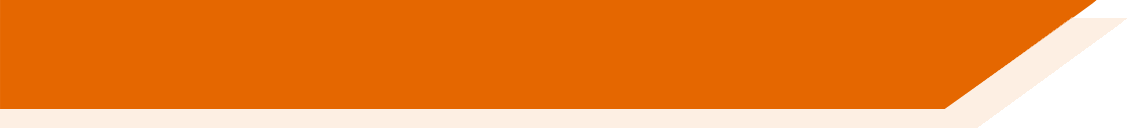 Vocab testing team

Principles of vocabulary testing

	2.1 Breadth of knowledge testing

     	2.2 Depth of knowledge testing

Question types 

Scoring

Summary
1. Vocab testing team
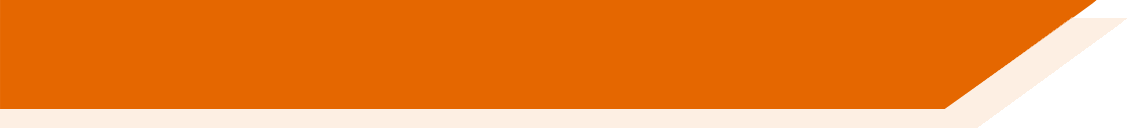 Test leads: Natalie Finlayson & Emma Marsden
German

Test developers 
Inge Alferink
Natalie Finlayson

Proofreaders
Inge Alferink
Natalie Finlayson
French

Test developer 
Kirsten Somerville

Proofreader
Ivan Avaca
Spanish

Test developer 
Ivan Avaca

Proofreaders
Nick Avery
Pep Mateos Gonzalez
With huge thanks to: Giulia Bovolenta, Victoria Hobson, Stephen Owen, Helen Thomas, Catherine Morris, Ciaran Morris, Jack Peacock, Laurence Anthony
2. Vocab testing principles
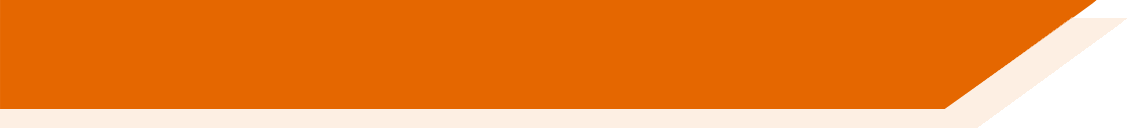 Objectives

To test breadth and depth of knowledge of vocabulary studied in Y7 Terms 1.1.1 - 2.1.1


Considerations

Syllabus-based achievement test

Productive vs receptive knowledge

Recall vs recognition

Oral and written modalities
2.1 Breadth of knowledge
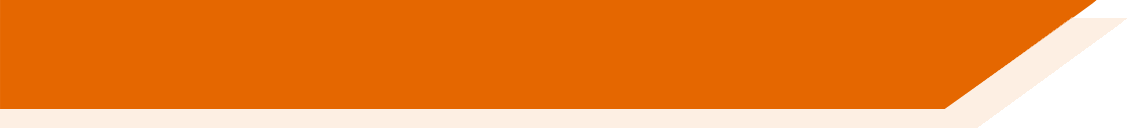 Objective 1: To find out how many words students know

Sample size


Target time: 12 minutes

Pilot testing indicates students can comfortably answer one question in 9 seconds

720 / 9 = 80 total test items (split equally between L, R, W & S)

SOW coverage:		

French: 43%* Spanish: 35% German: 35%
2.1 Breadth of knowledge
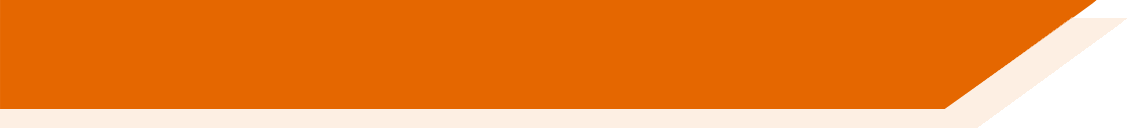 Objective 1: To find out how many words students know

Item pool

To test overall knowledge of words in SOW – words distributed amongst students

Words are equally likely to be selected from randomised pools

All words in the SOW appear in the test once only

Part of speech ratios (noun : verb : other) broadly upheld within different question types
    
    (French: 2:1:2; Spanish: 3:1:3; German: 2:1:3)
2.2 Depth of knowledge
Nation 2013, p. 538
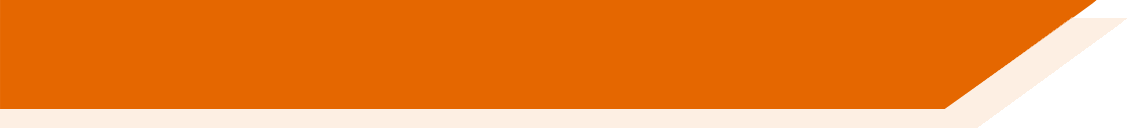 Objective 2: To find out how well students know target words
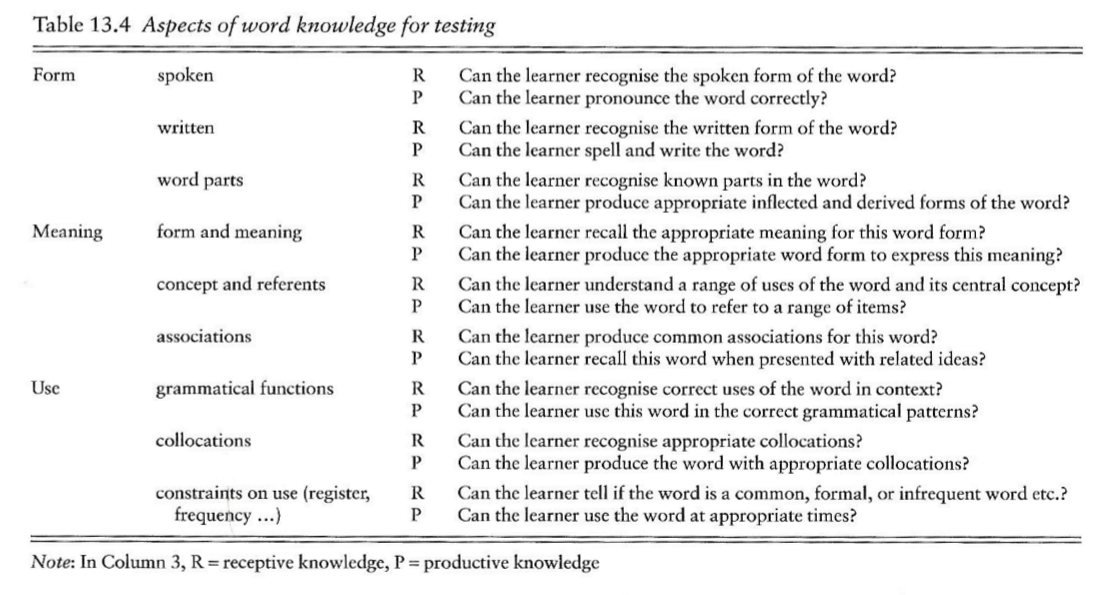 Year 8+
tested separately
Year 8+
2.2 Depth of knowledge
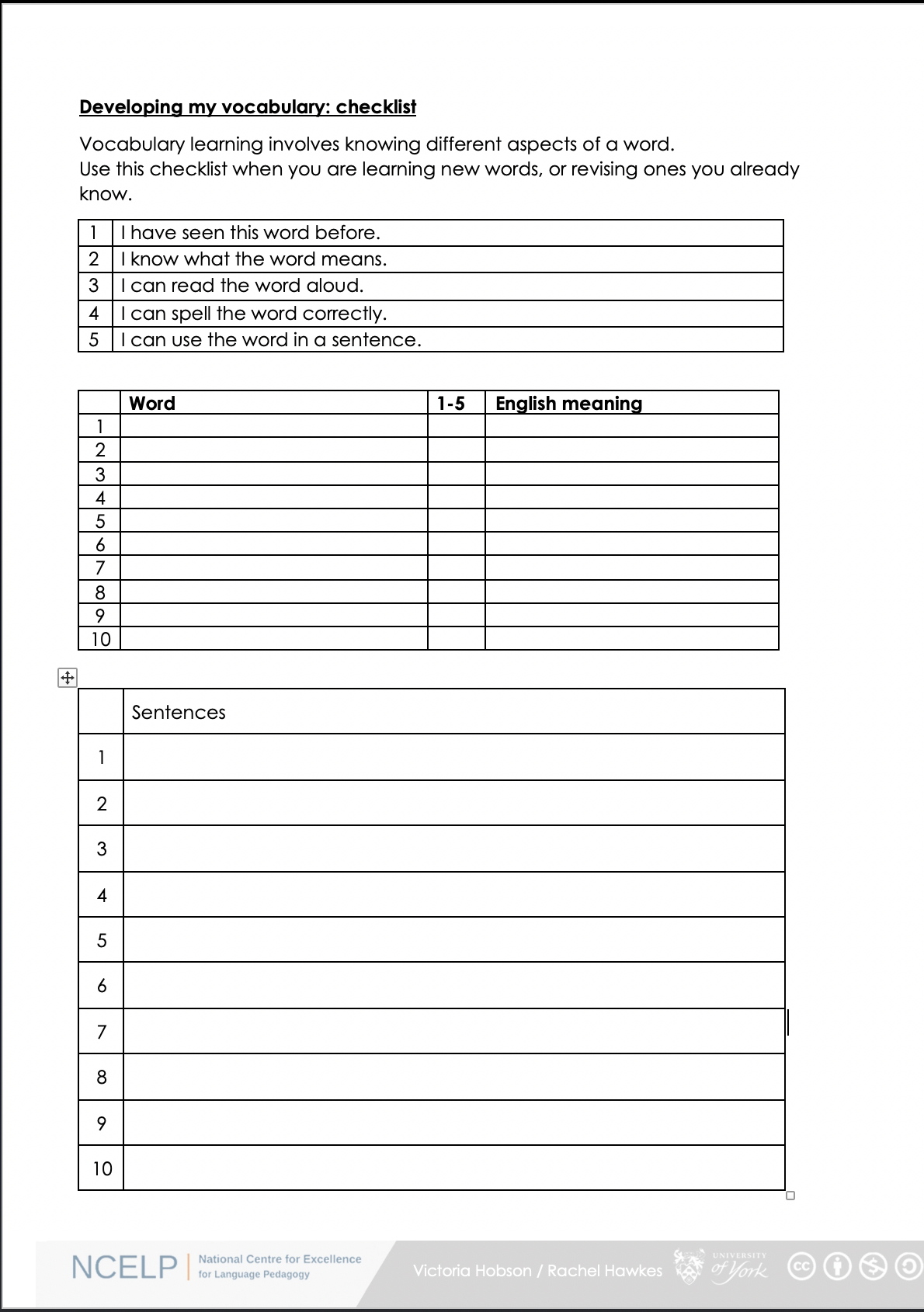 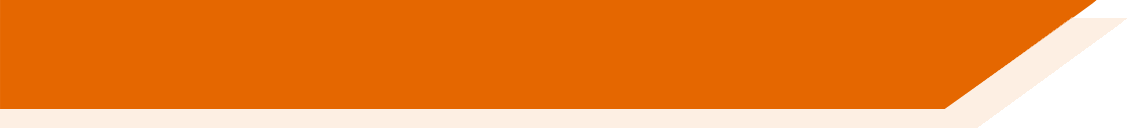 How well do you know the words we have learned so far?


1. I have seen this word before.
2. I know what the word means.
3. I can read the word aloud.
4. I can spell the word correctly.
5. I can use the word in a sentence.
6. I know the gender of nouns.
2.2 Depth of knowledge
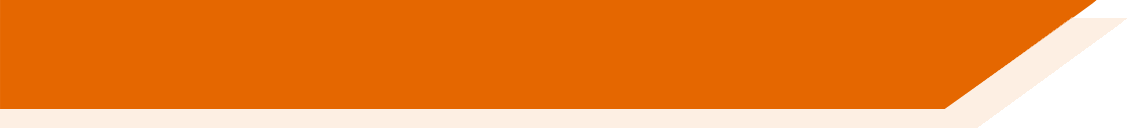 Recognition tests

multiple choice activities whereby learners select or guess the correct response from the alternatives given
such tests may strengthen any existing memory traces (McDaniel & Mason, 1985)

Recall 

demands the production of responses from memory
more difficult than recognition because learners must search for the correct response within their mental representation of the newly experienced information (Cariana & Lee, 2001; Glover, 1989; McDaniel & Mason, 1985).  

Definitions adapted from Jones (2004)
3. Question type 1
Read 2000, Chapter 3
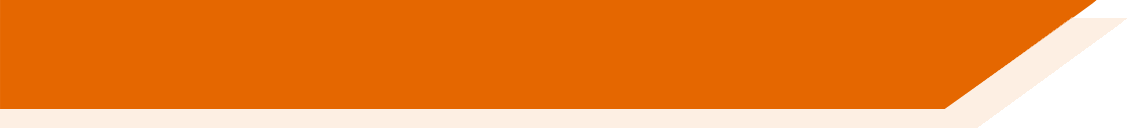 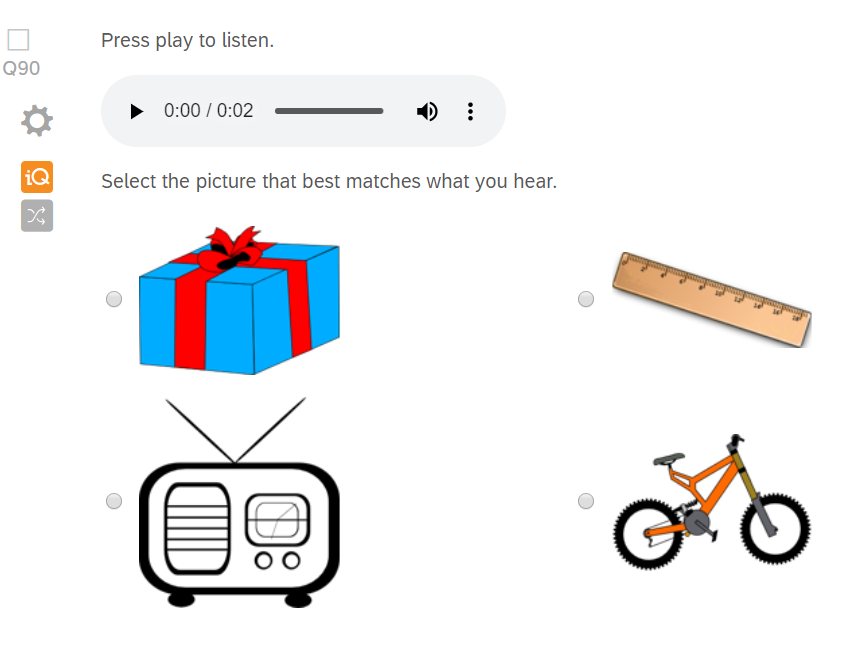 Modality
Listening


Type of activity
Spoken meaning recognition


Knowledge tested
Meaning (definition)
3. Question type 2
Read 2000, Chapter 3
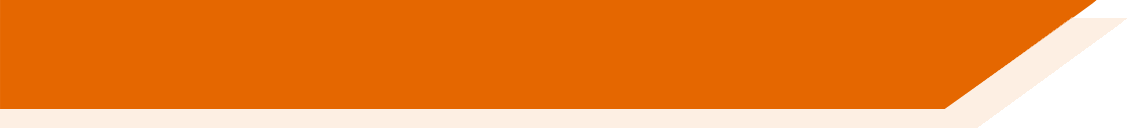 Modality
Listening


Type of activity
Spoken meaning recognition


Knowledge tested
Meaning (definition) Meaning (association)
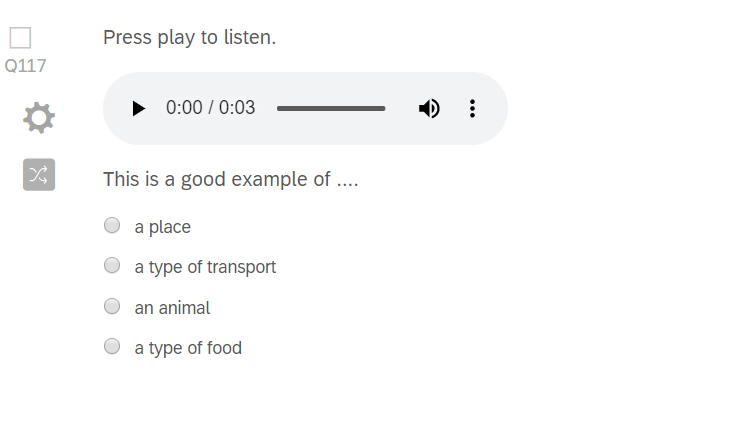 3. Question type 3
Read 2000, p. 163
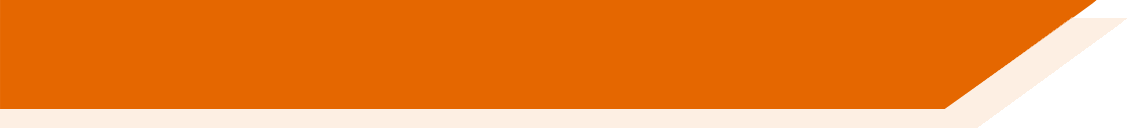 Modality
Reading


Type of activity
Written meaning recall


Knowledge tested
Meaning (definition)
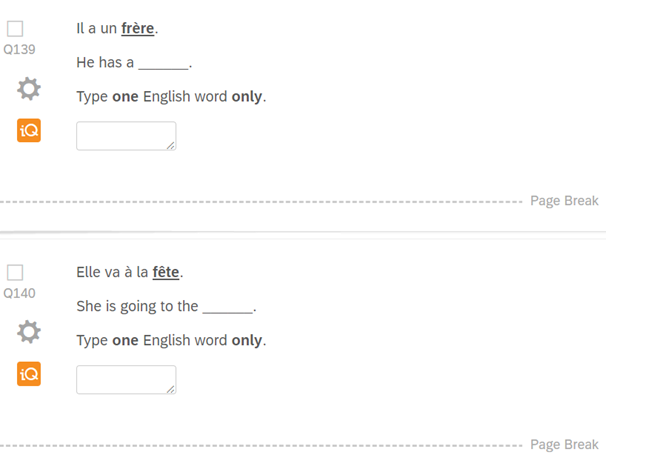 3. Question type 4
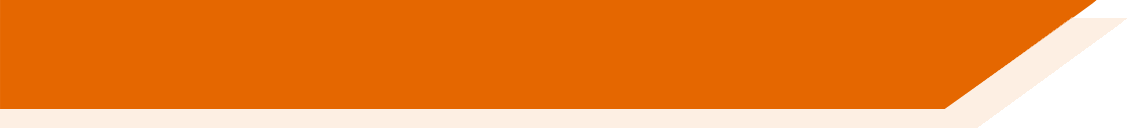 Modality
Reading


Type of activity
Written meaning recall


Knowledge tested
Meaning (definition)
Use (collocation)
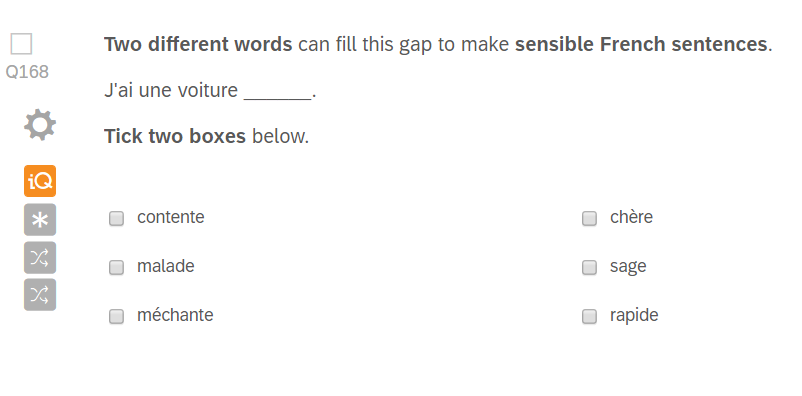 3. Question type 5
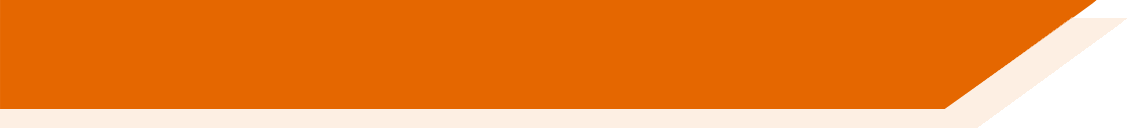 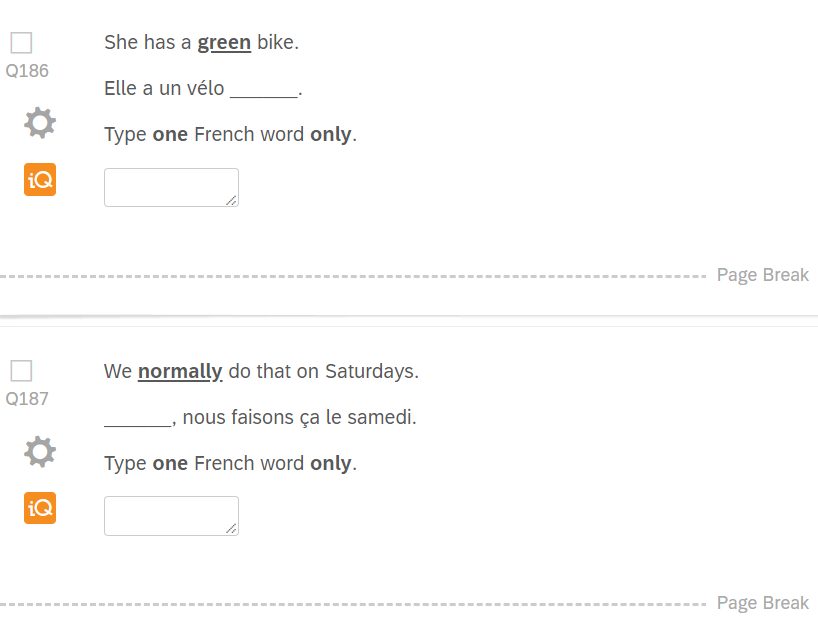 Modality
Writing


Type of activity
Written form recall


Knowledge tested
Form (written)
Meaning (definition)
3. Question type 6
Laufer & Nation 1995
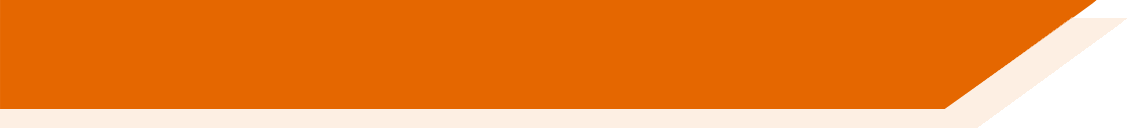 Modality
Writing


Type of activity
Written form recall


Knowledge tested
Form (written)
Meaning (definition)
Use (collocation)
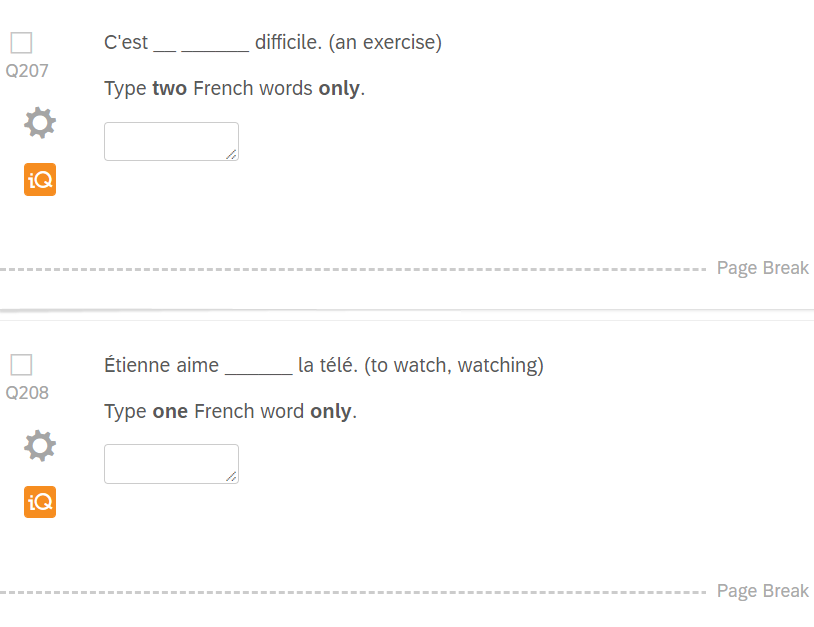 3. Question type 7
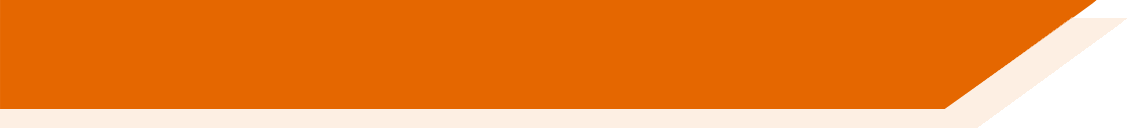 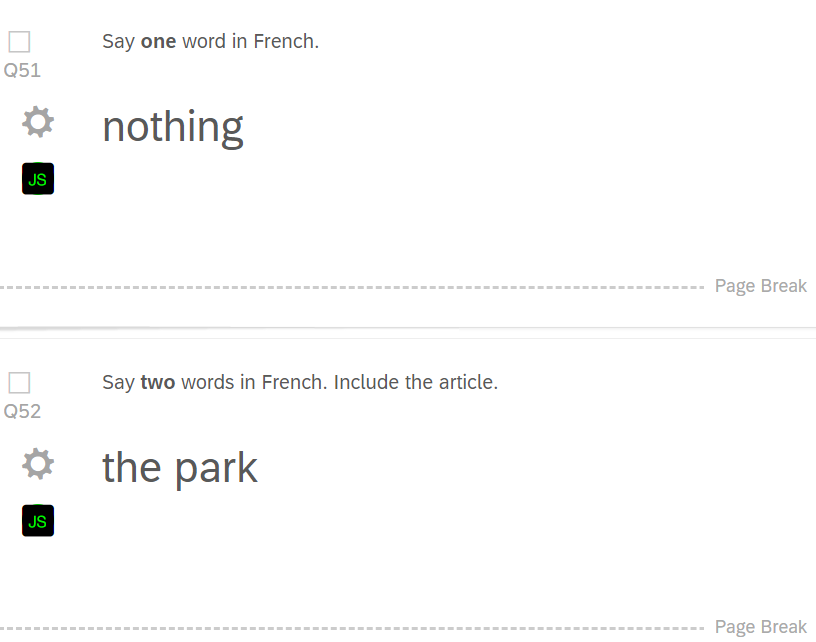 Modality
Speaking


Type of activity
Spoken form recall


Knowledge tested
Form (spoken)
Meaning (definition)
3. Question types
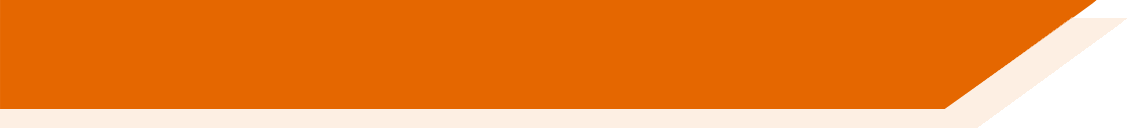 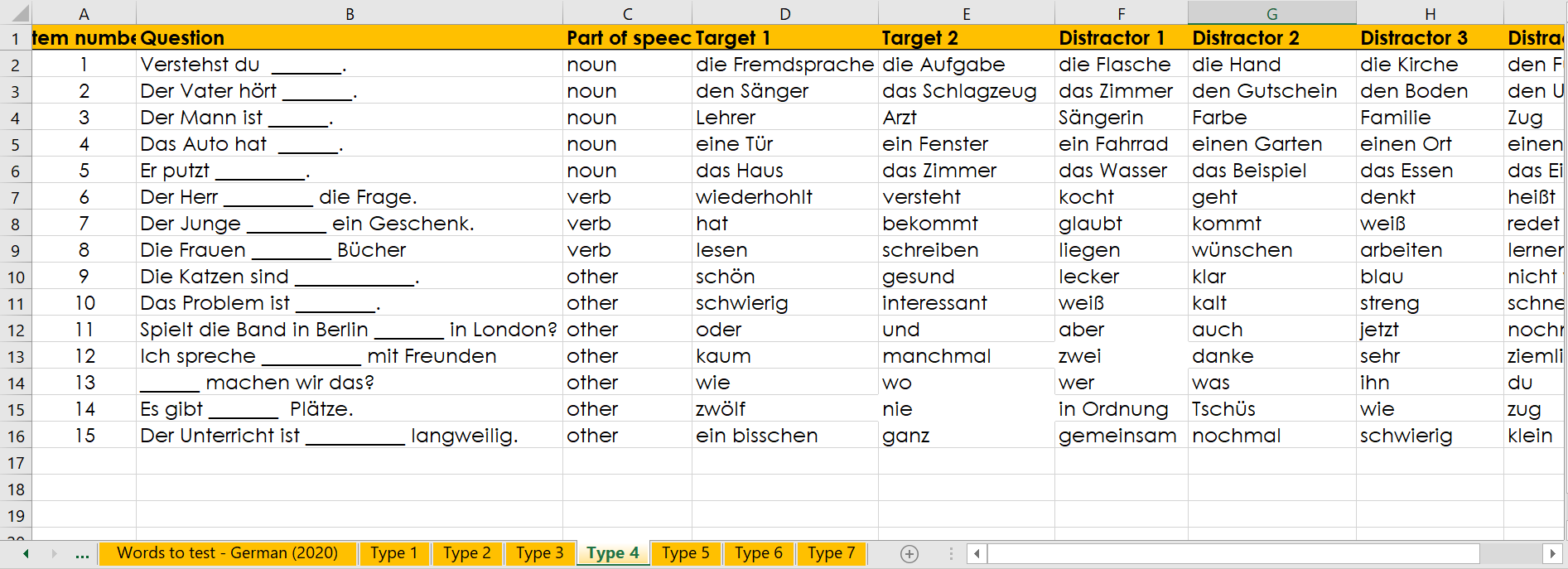 3. Question types
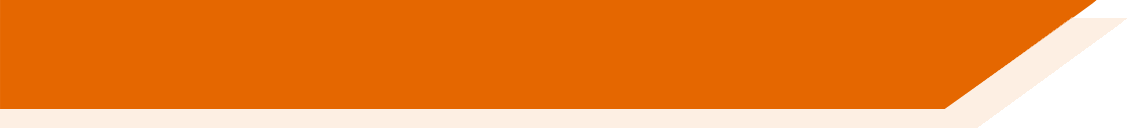 80 x test items
Listening

20 x spoken meaning recognition
Reading

20 x written 
meaning recall
Writing

20 x written
form recall
Speaking

20 x  spoken
 form recall
40 x productive
40 x receptive
Bias towards recall:

encourages active vocabulary building from the beginning 

minimises use of multi-choice format - average score increase of 16.7% due to guessing in a 6-choice format (Stewart & White, 2011) and up to 25% in 4-choice (Stewart 2014)
4. Scoring (binary)
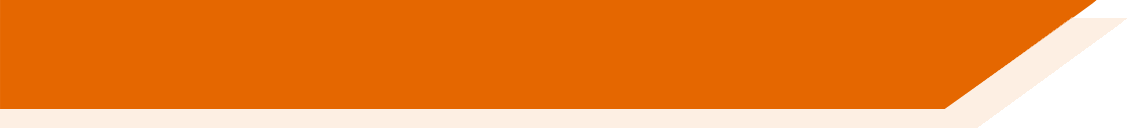 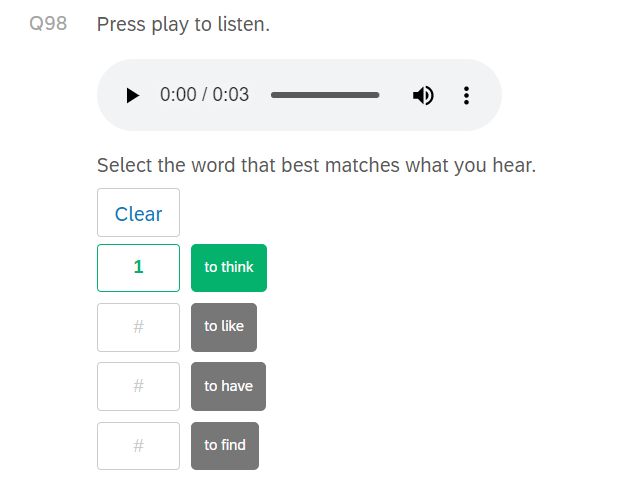 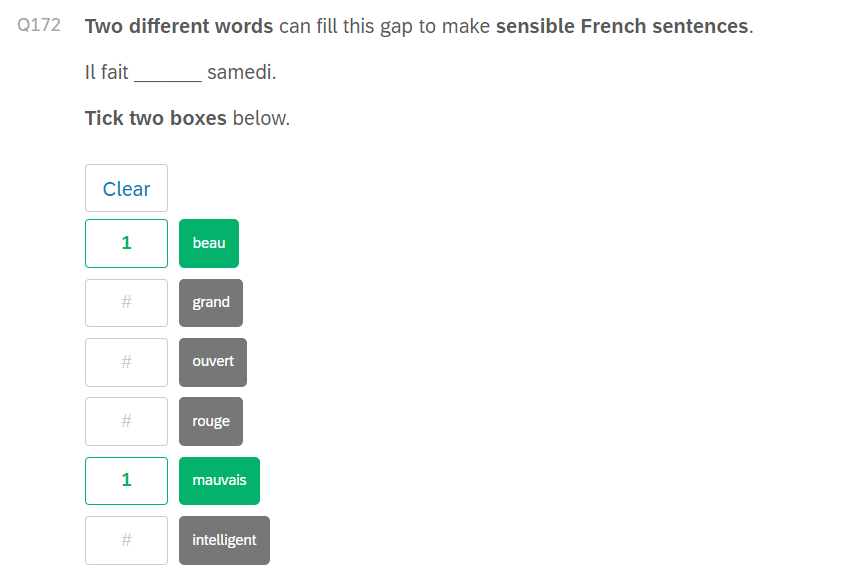 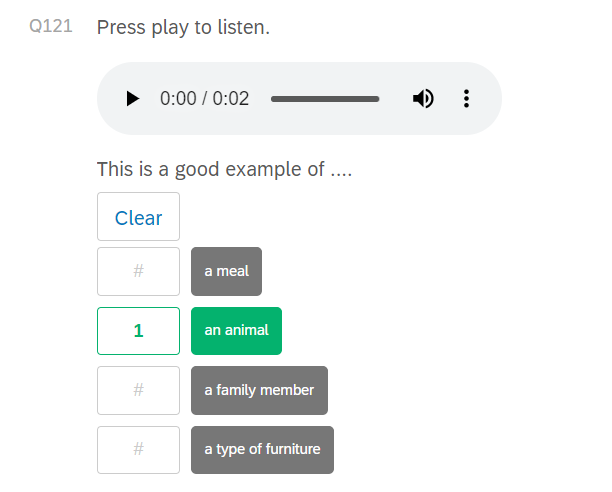 4. Scoring (tolerance)
For now, after 18 weeks of lessons, we are tolerant of accent errors and semi-tolerant of article errors 
if lemma (word) is correct
For now, after 18 weeks lessons, we are semi-tolerant of article and accent errors, 
if lemma (word) is correct
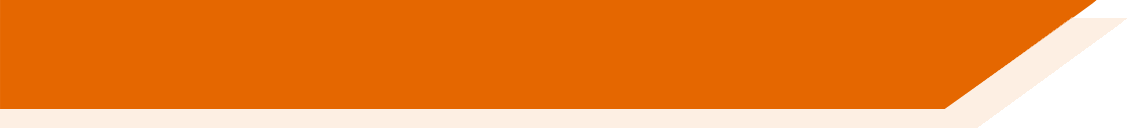 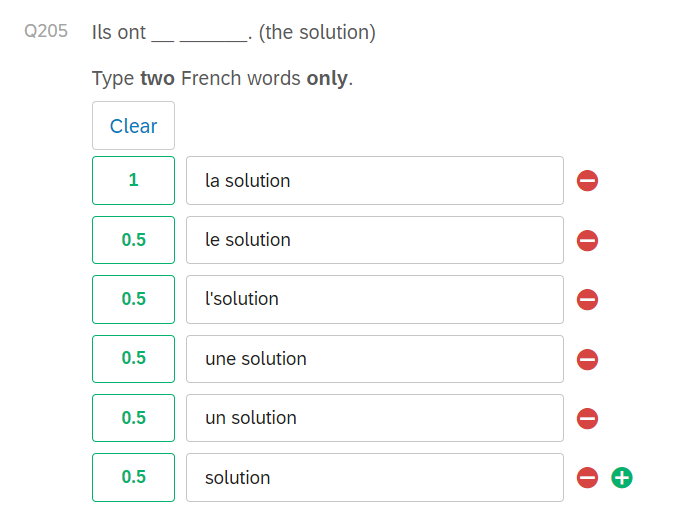 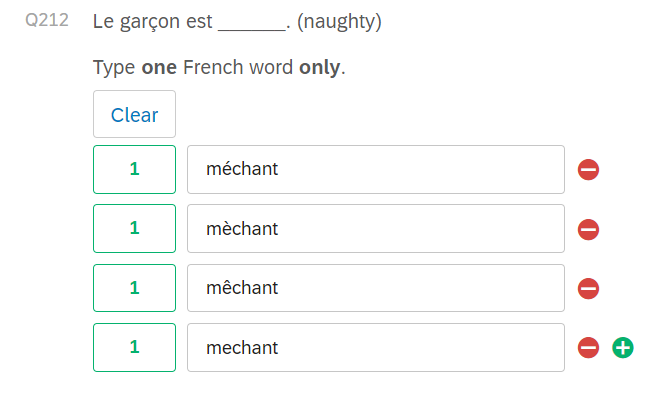 4. Scoring (tolerance)
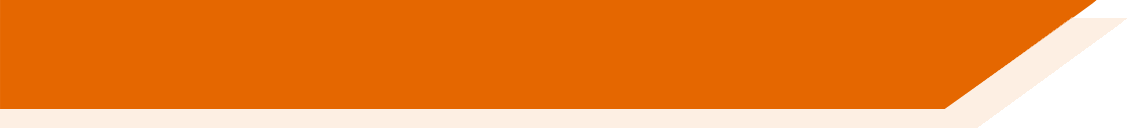 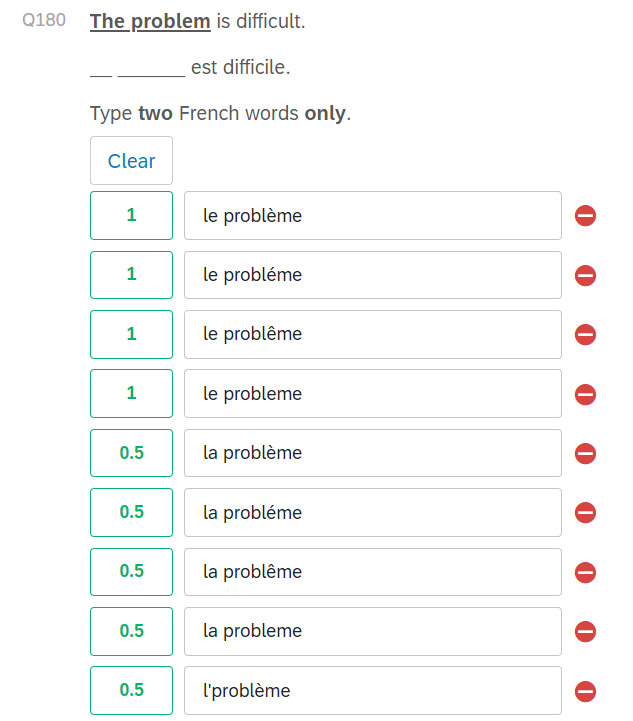 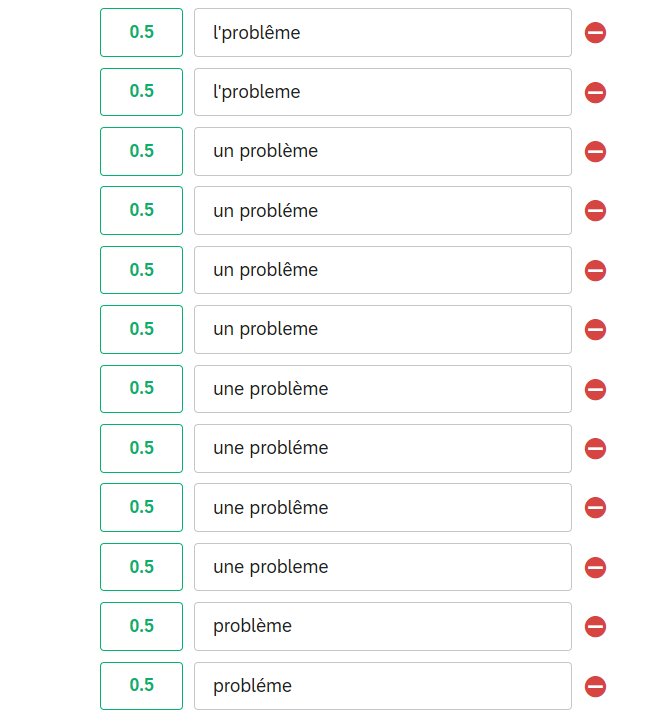 4. Scoring (tolerance)
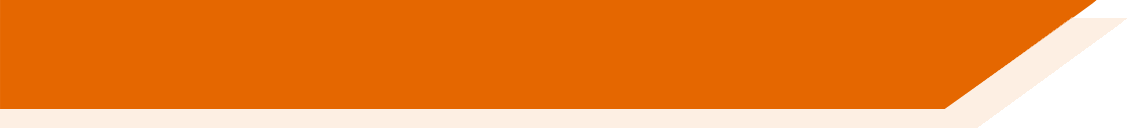 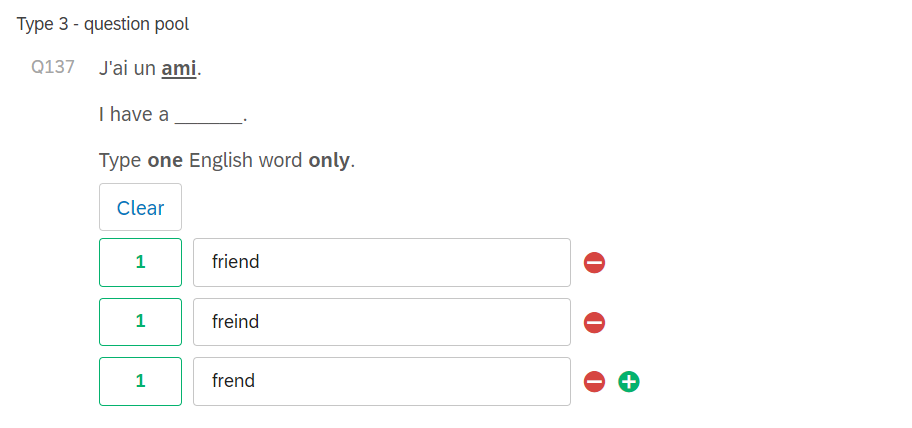 5. Summary
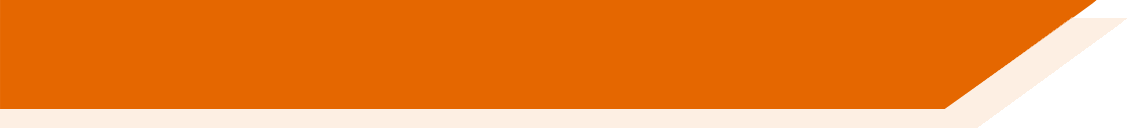 The NCELP Y7 vocabulary test …


is a syllabus-based vocabulary test designed to measure vocabulary breadth and depth

provides a highly reliable snapshot of student achievement in a manageable timeframe

tests all words featured in the SOW tested by distributing randomly amongst students

tests recognition and recall skills across four modalities

thoroughly tests different elements of word knowledge tested, in line with aspects taught

provides automated scoring of 6/7 question types
References
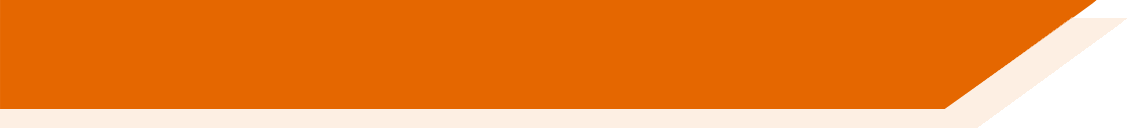 Cariana, R. B., & Lee, D. (2001). The effects of recognition and recall study tasks with feedback in a computer-based vocabulary lesson. Educational Technology Research & Development 49 (3), pp. 23-36.

Glover, J. A. (1989). The "testing" phenomenon: Not gone but nearly forgotten. Journal of Educational Psychology, 81(3), 392-399.

Jones, L. (2004). Testing L2 vocabulary recognition and recall using pictorial and written test items. Language Learning & Technology 8 (3), pp. 122-143.

Laufer, B., & Nation, P. (1995). Vocabulary Size and Use Lexical Richness in L2 Written Production. Applied Linguistics, 16, pp. 307-322.

McDaniel, M. A., & Mason, M. E. J. (1985). Altering memory representations through retrieval. Journal of experimental psychology. Learning, Memory and Cognition 11, pp. 371-385.

Nation, I. S. P. (2013). Learning vocabulary in another language. Cambridge: Cambridge University Press

Read, J. (2000). Assessing Vocabulary. Cambridge: Cambridge University Press.

Stewart, J. (2014). Do Multiple-Choice Options Inflate Estimates of Vocabulary Size on the VST? Language Assessment Quarterly, 11(3), pp. 271–282. doi:10.1080/15434303.2014.922977

Stewart, J., & White, D. A. (2011). Estimating guessing effects on the vocabulary levels test for differing degrees of word knowledge. TESOL Quarterly, 45 (2), pp. 370–380. doi:10.5054/tq.2011.254523
Questions?
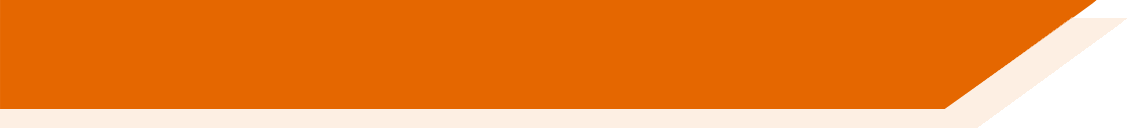 Thanks for listening!


Any questions?
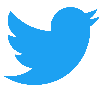 natalie_eloise
SOW-based grammar testing for NCELP Y7
Principles, design, creation
NCELP Residential 3


Rowena Kasprowicz / Nicholas Avery / Stephen Owen

Last updated: 02/03/20
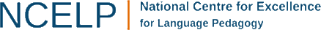 Outline
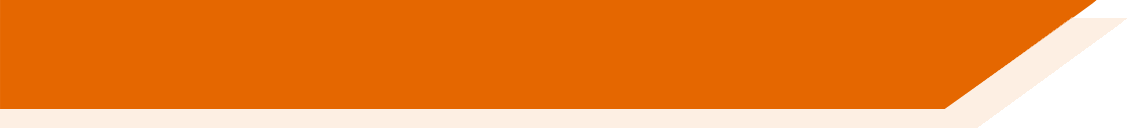 Grammar testing team

Principles of grammar testing

Coverage of grammar (by language)

4.  Test creation and example items

5.  Scoring
1. Grammar testing team
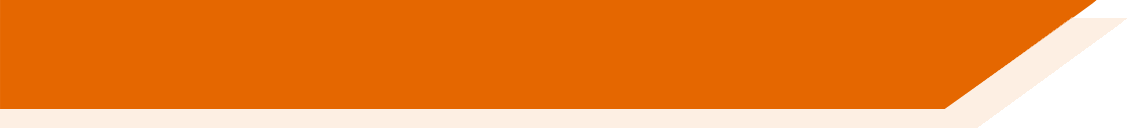 Test lead: Rowena Kasprowicz
German

Test developers 
Stephen Owen
Rowena Kasprowicz

Proofreaders
Inge Alfernik
Natalie Finlayson
French

Test developers 
Stephen Owen
Rowena Kasprowicz

Proofreader
Ivan Avaca
Spanish

Test developers 
Nicholas Avery
Rowena Kasprowicz

Proofreader
Amanda Izquierdo
With huge thanks to: Giulia Bovolenta, Victoria Hobson, Chloé Motard, Geraldine Bengsch
2. Grammar testing principles
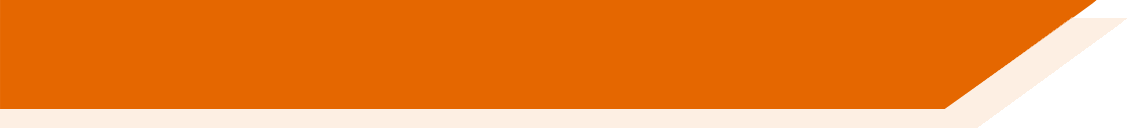 Objective
To test receptive and productive knowledge of grammar studied in Y7 Terms 1.1.1-2.1.6

Considerations

Isolating grammatical knowledge; disassociating from lexical knowledge

Ensuring coverage of the range of grammar features taught (including relevant morphology and syntax)

Receptive knowledge (recognising meaning as well as form)
Productive knowledge (accuracy of production)

Written and oral modalities
3. Coverage of grammar: GERMAN
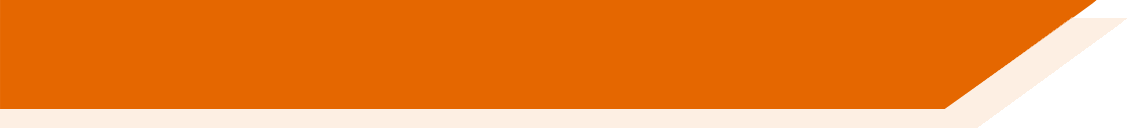 3. Coverage of grammar: FRENCH
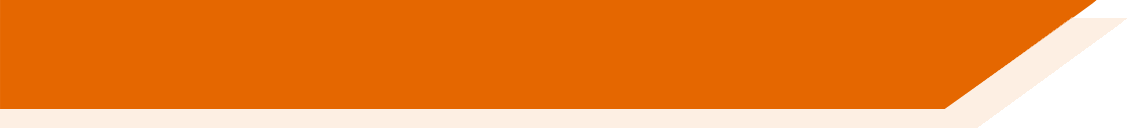 3. Coverage of grammar: SPANISH
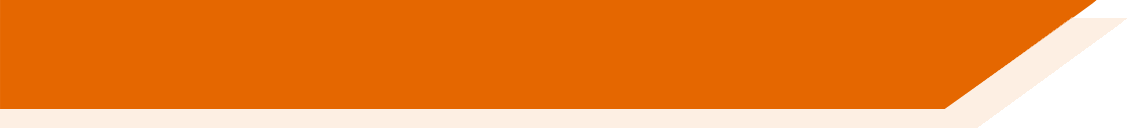 4. Test creation process
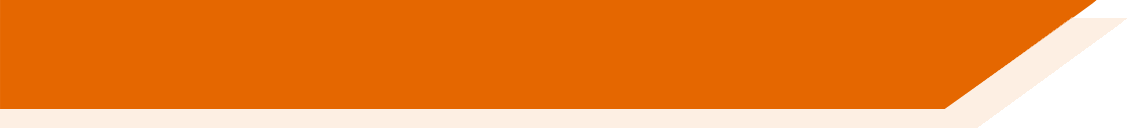 Each question tests a specific grammatical feature (or combination of features)


Size of the test
Target time: 15 minutes (R/L/W); 4 minutes (S)

50 test items (R/L/W); 13 items (S)


Question item pool
Items created using vocabulary from SoW (reviewed to ensure no clash with vocabulary test)

Each pool contains an equal number of instances of each structure taught 
     (e.g. equally likely to be tested on 1st person singular as 2nd person singular in subject-verb     
     agreement questions, etc.)
Variation between languages in weighting of different modes / modalities, due to variation in nature of grammar features being tested in each language.
4. Test creation: examples items
Multiple choice options appear in a random order for each item
(Avoid position indicating correct answer)
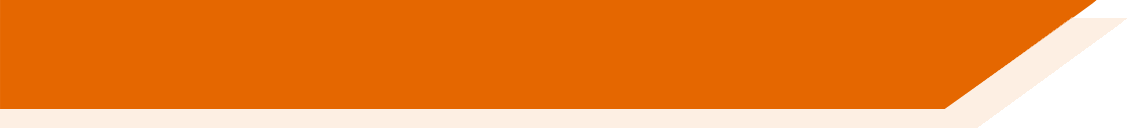 Testing written and aural receptive knowledge
Testing ability to recognise meaning as well as form

Multiple choice; here matching to English equivalent
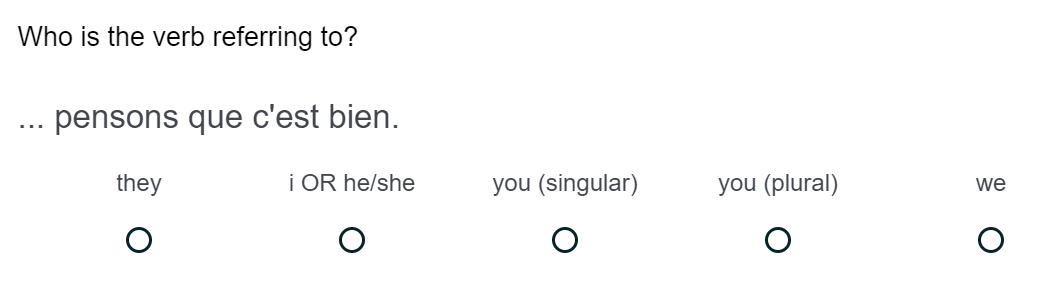 4. Test creation: examples items
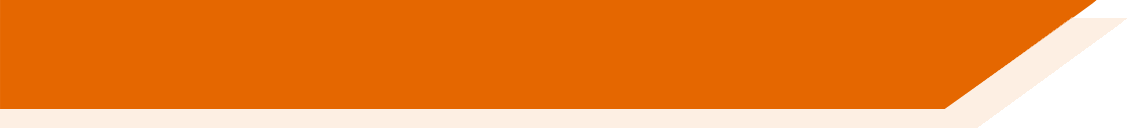 Testing written and aural receptive knowledge
Testing ability to recognise meaning as well as form

Multiple choice; here matching to TL alternative
Isolating recognition of gender and number
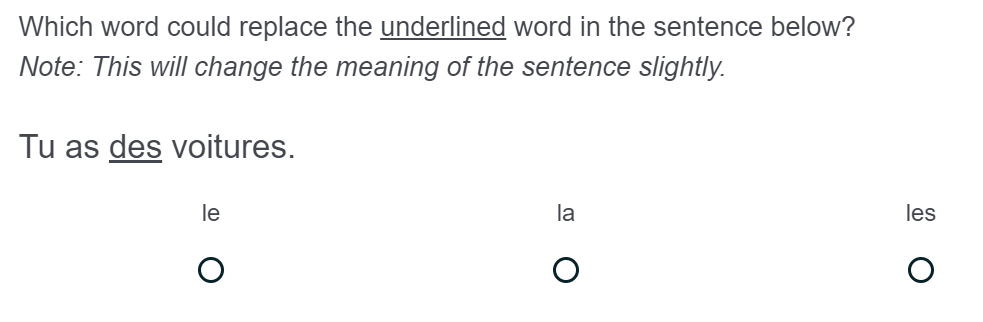 4. Test creation: examples items
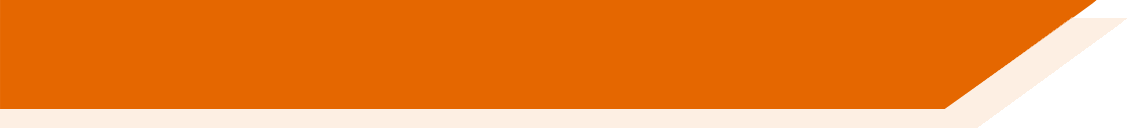 Remove punctuation
(Avoid . or ? indicating answer) 
Including variety of ‘subjects’ 
(Avoid reliance on ‘du’ to indicate question)
Isolating receptive knowledge of syntax
Recognising function (statement / question) indicated by word order
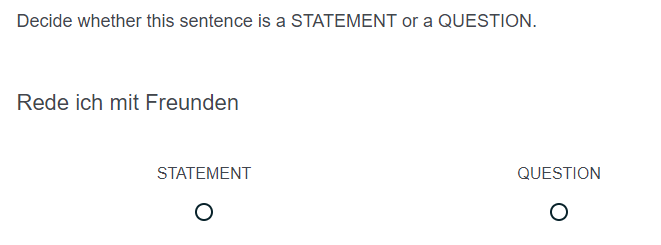 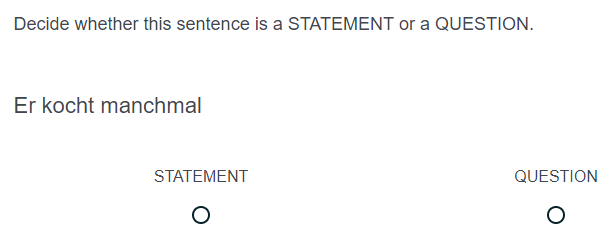 4. Test creation: examples items
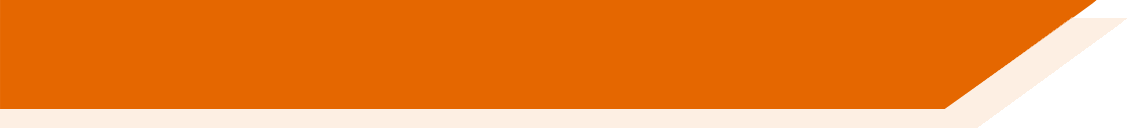 Article / noun / adjective appear in a random (vertical) order for each item.
(Ensures learner is paying attention to each element and its correct position)
Isolating productive knowledge of syntax
Drag-and-drop into correct order
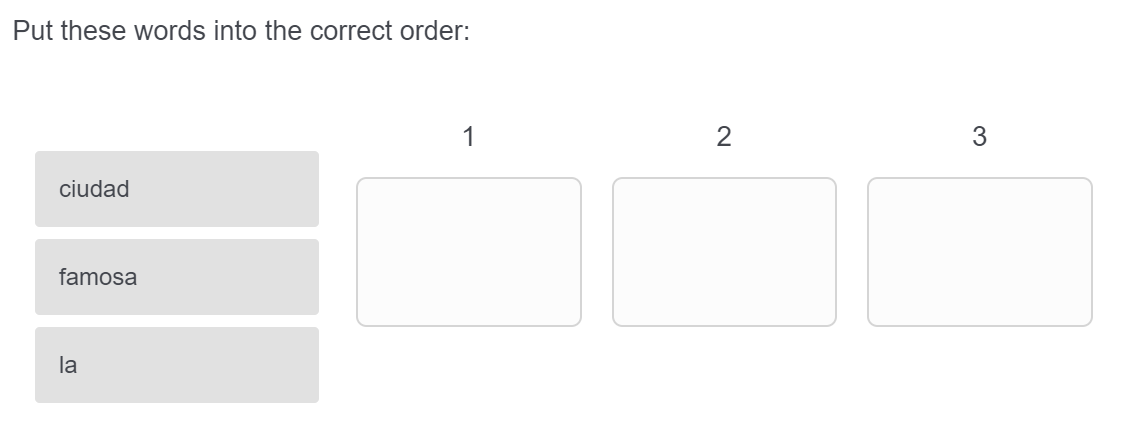 4. Test creation: examples items
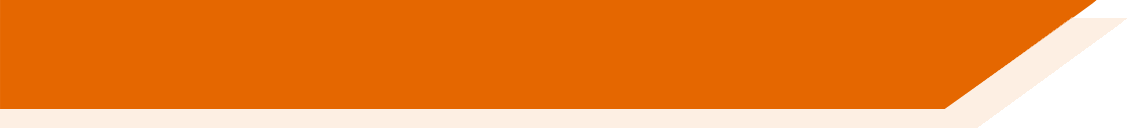 Testing written productive knowledge
Testing ability to accurately produce the structure
Open text box
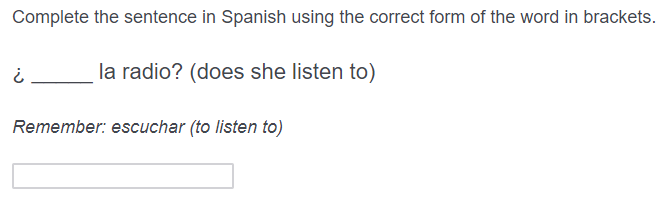 Testing understanding of question formation
(Check pupils understand that ‘do’ auxiliary is not needed)
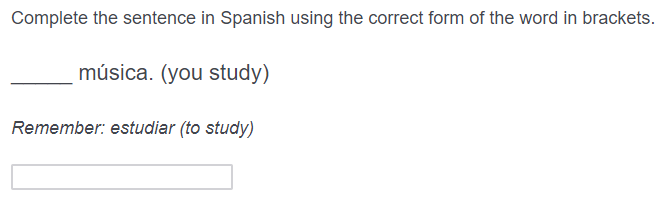 Isolating grammatical knowledge by providing verb infinitive
(Avoid missing answers due to lack of lexical knowledge)
4. Test creation: examples items
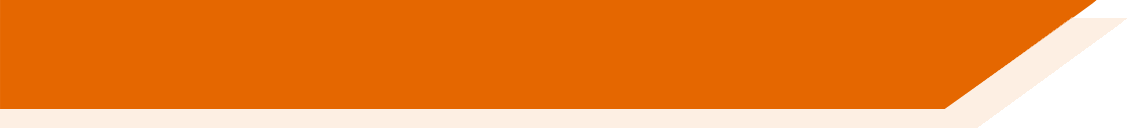 Testing written productive knowledge
Testing ability to accurately produce the structure
Open text box
Isolating grammatical knowledge by indicating gender (directly or via article).
(Ensure that pupils are not reliant on recalling gender of a specific lexical item)
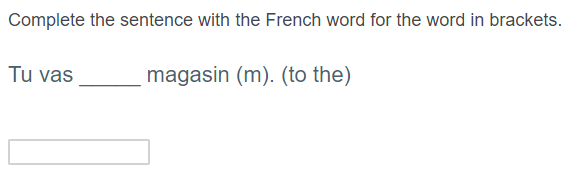 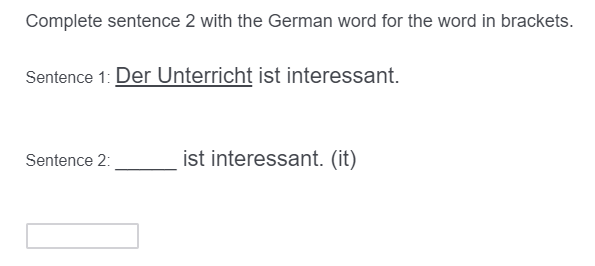 4. Test creation: examples items
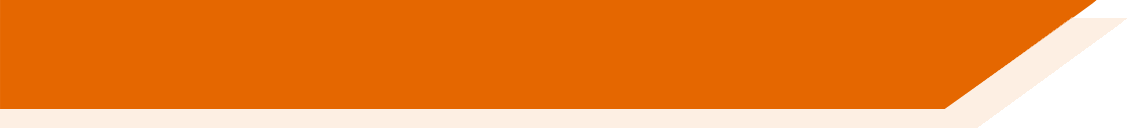 Testing syntax alongside subject-verb agreement.
Half of the pool included verbs in present continuous form
(Check pupils’ understanding that there is one present tense structure for simple and continuous meanings)
Testing written productive knowledge
Testing ability to accurately produce the structure
Open text box
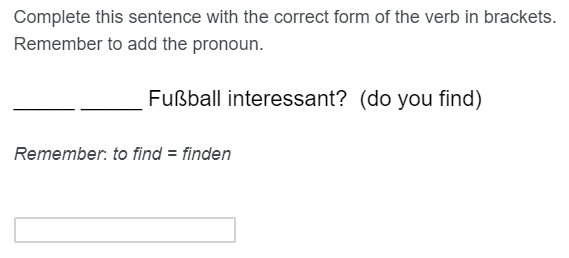 4. Test creation: examples items
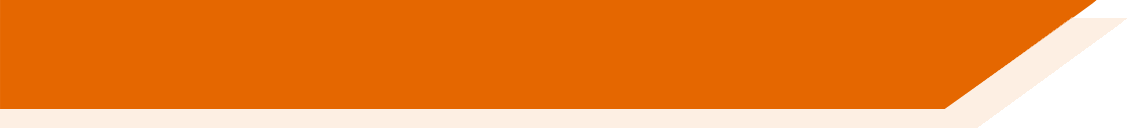 Testing oral productive knowledge
Testing ability to accurately produce the structure(s)
Combining a number of structures within each item
Testing subject-verb agreement and question formation.
Isolating grammatical knowledge by providing verb infinitive
(Avoid missing answers due to lack of lexical knowledge)
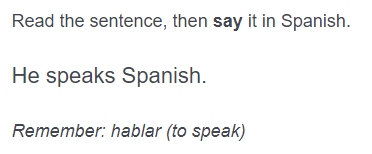 Note: glosses not provided for other elements of the sentence which are not being tested (e.g. object)
4. Test creation: examples items
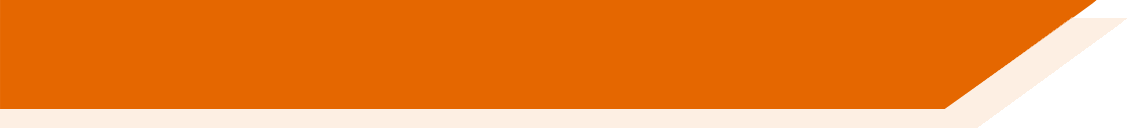 No gloss provided for irregular verbs
(Irregular verb forms taught as individual lexical items, rather than transforming from the infinitive)

Isolating knowledge of gender / number (& case) agreement for articles (& adjectives)
(Noun form provided and gender indicated)
Testing oral productive knowledge
Testing ability to accurately produce the structure(s)
Combining a number of structures within each item
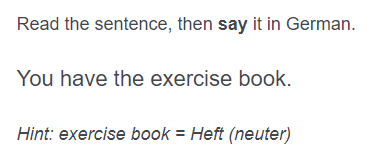 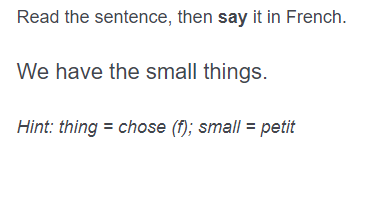 5. Scoring
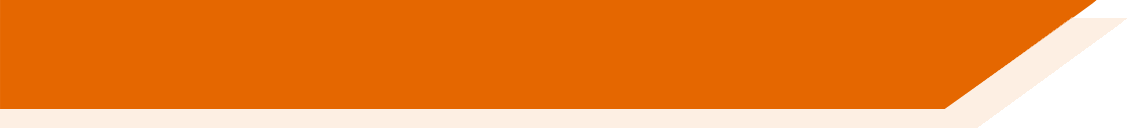 Items testing written and oral receptive knowledge = multiple choice
One correct answer
Automated scoring
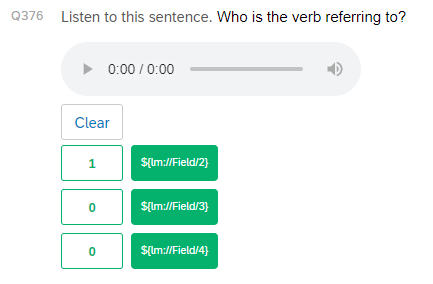 Correct option
Incorrect options
5. Scoring
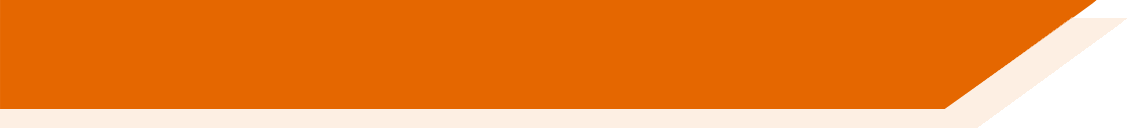 Items testing written productive knowledge = open text response

Possible answers manually coded
1 mark per structure tested
Partial marks accounted for different elements of a structure being tested
     e.g. article agreement (gender / number / case / definiteness)
	  subject-verb agreement (pronoun / verb ending)

Accents dealt with systematically
Tolerated, where absence does not alter the meaning (e.g. préparer vs. preparer)   no marks deducted
Semi-tolerant, where absence does alter the meaning (e.g. à la vs. a la)  0.5 mark deducted

 Not possible to account for any other spelling errors (note: target words provided in glosses)

Pilot phase: data from first round of testing will help to identify common learner errors
5. Scoring
Examples of partial marking
Examples of partial marking
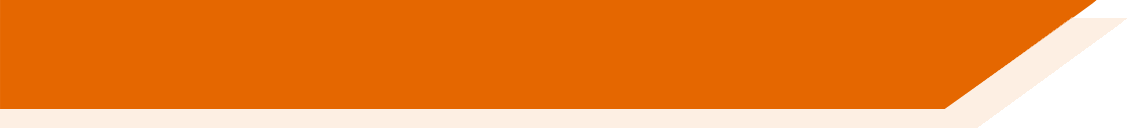 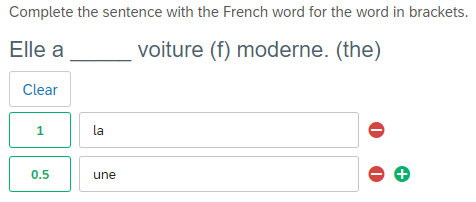 0.5 mark for incorrect indefinite article (but gender correct)
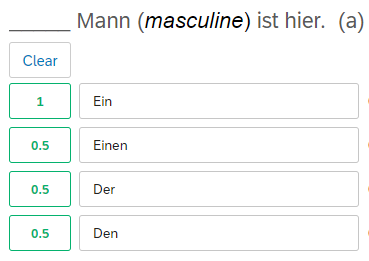 0.5 mark for incorrect case
(but gender correct)
0.5 mark for incorrect indefinite article (but gender correct)
0.5 mark for incorrect case and indefinite article (but gender correct)
5. Scoring
Examples of partial marking
Examples of partial marking
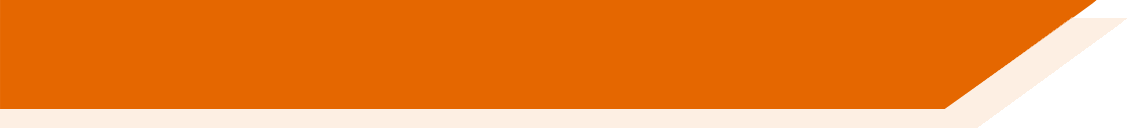 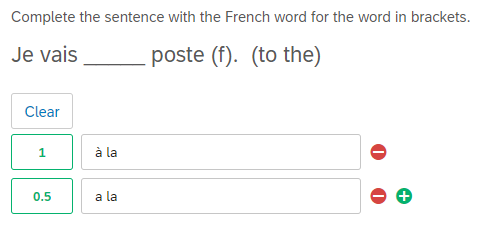 0.5 mark deducted for missing accent (changes meaning)
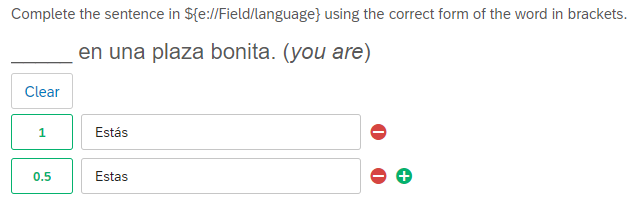 0.5 mark deducted for missing accent (changes meaning)
5. Scoring
Examples of partial marking
Examples of partial marking
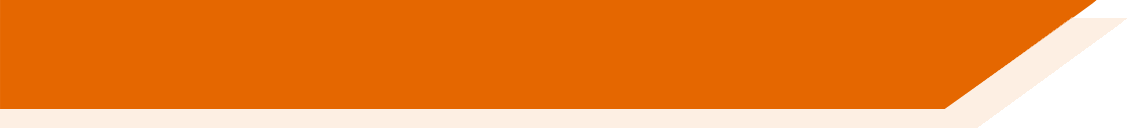 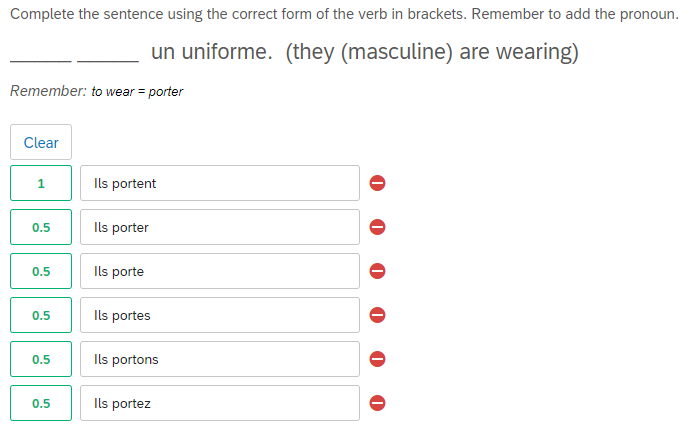 0.5 mark for correct pronoun
0.5 mark for correct verb ending
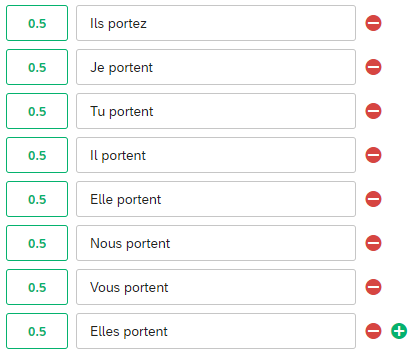 0.5 deducted for incorrect pronoun
0.5 deducted for incorrect verb ending
5. Scoring
Examples of partial marking
Examples of partial marking
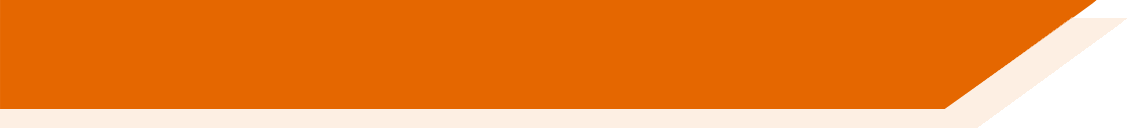 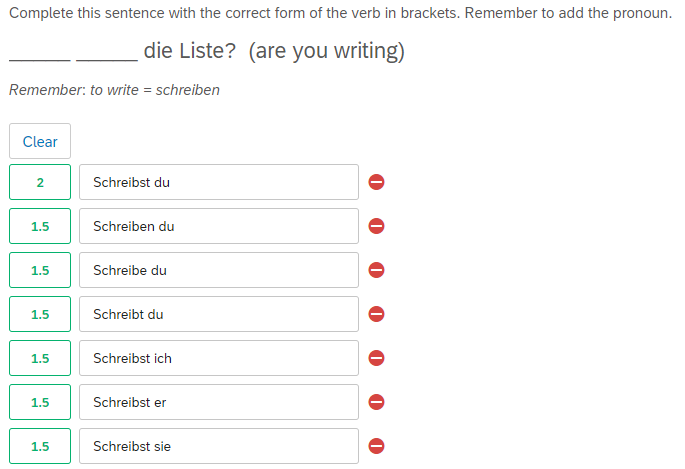 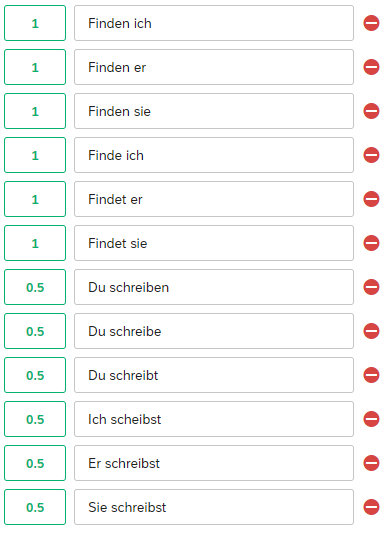 0.5 deducted for incorrect verb ending
0.5 deducted for incorrect pronoun
1 mark for correct word order
1 mark for correct subject-verb agreement
0.5 deducted for incorrect verb ending
1 deducted for incorrect WO 
0.5 deducted for incorrect verb ending
0.5 deducted for incorrect pronoun
1 deducted for incorrect WO 
0.5 deducted for incorrect pronoun
1 deducted for incorrect WO
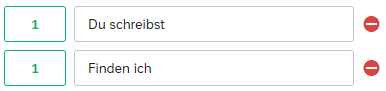